Reference Manager:ZOTERO
Pusat Publikasi Akademik LP2M UM
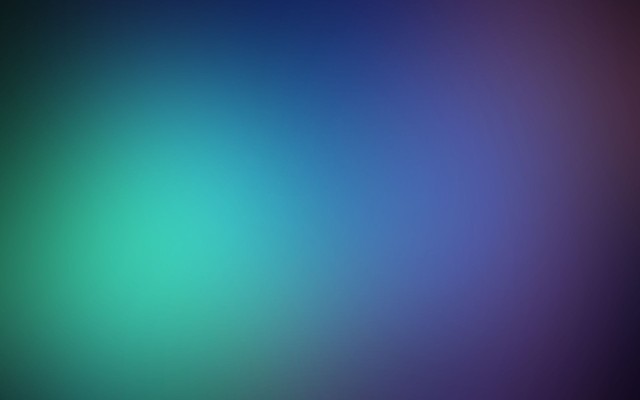 Pendahuluan
www.um.ac.id
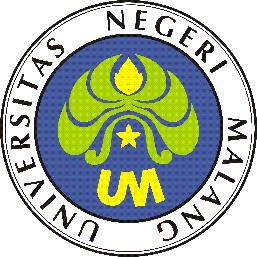 Pendahuluan
Untuk menghasilkan karya ilmiah yang berkualitas, merujuk suatu karya ilmiah yang relevan merupakan salah satu aspek penting.
Dalam merujuk suatu karya ilmiah, mencantumkan karya tersebut sebagai sumber referensi merupakan bagian dari etika ilmiah (memberi pengakuan/penghargaan terhadap inspirasi, pengetahuan, dan data agar terhindar dari plagiasi).
Fakta di lapangan, sering ditemukan tindakan plagiasi karena “ketidaktahuan” penulis, atau bahkan ada beberapa kasus plagiasi “disengaja”.
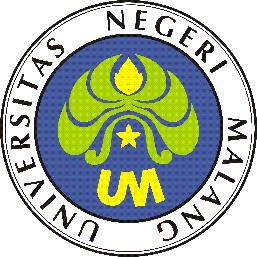 Pendahuluan
Reference Manager - ZOTERO- Rr. Poppy Puspitasari, Ph.D
4
Pusat Publikasi Akademik LP2M UM
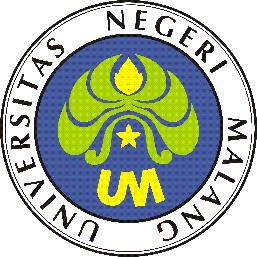 Pendahuluan
Secara umum, beberapa softawares sitasi antara lain:
Zotero
Mendeley
EndNote
RefWorks
Paper
Docear
ReadCube
dll
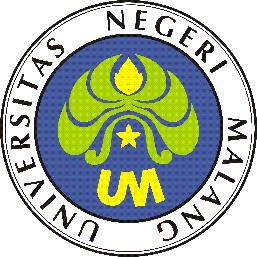 Pendahuluan
Dengan demikian, pemahaman dan sekaligus praktek pengelolaan referensi memjadi penting bagi banyak pihak (Dosen/peneliti, mahasiswa, bahkan pengelola jurnal, pengelola prosiding seminar, atau lainnya)
Secara umum, ada 2 sistem referensi yang dianut dalam karya ilmiah, yaitu sistem sistem nama-tahun (sistem Harvard) dan sistem penomoran (Vancouver).
Fakta di lapangan, sering ditemukan pengelolaan referensi secara klasik yang kurang efektif dan efisien. 
Teknik pengelolaan referensi klasik (manual)  modern (sofwares + online)
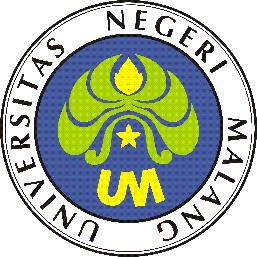 Pendahuluan
Pada pertemuan ini, kita fokuskan pada pemanfaatan Zotero dan kalau memungkinkan sekaligus Mendeley
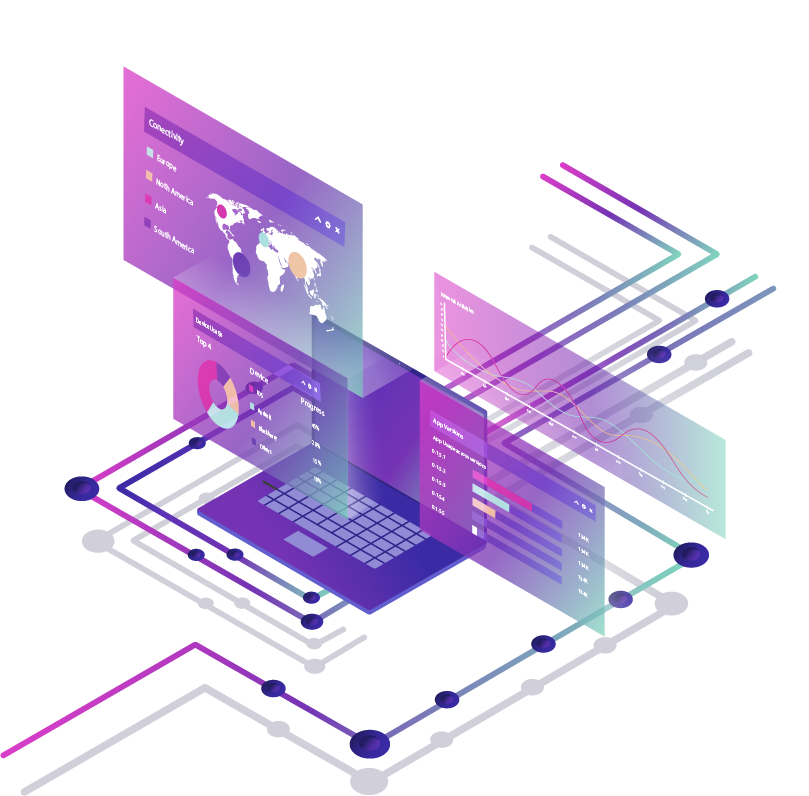 Instalasi Zotero
www.um.ac.id
Instalasi Zotero www.zotero.org
02
01
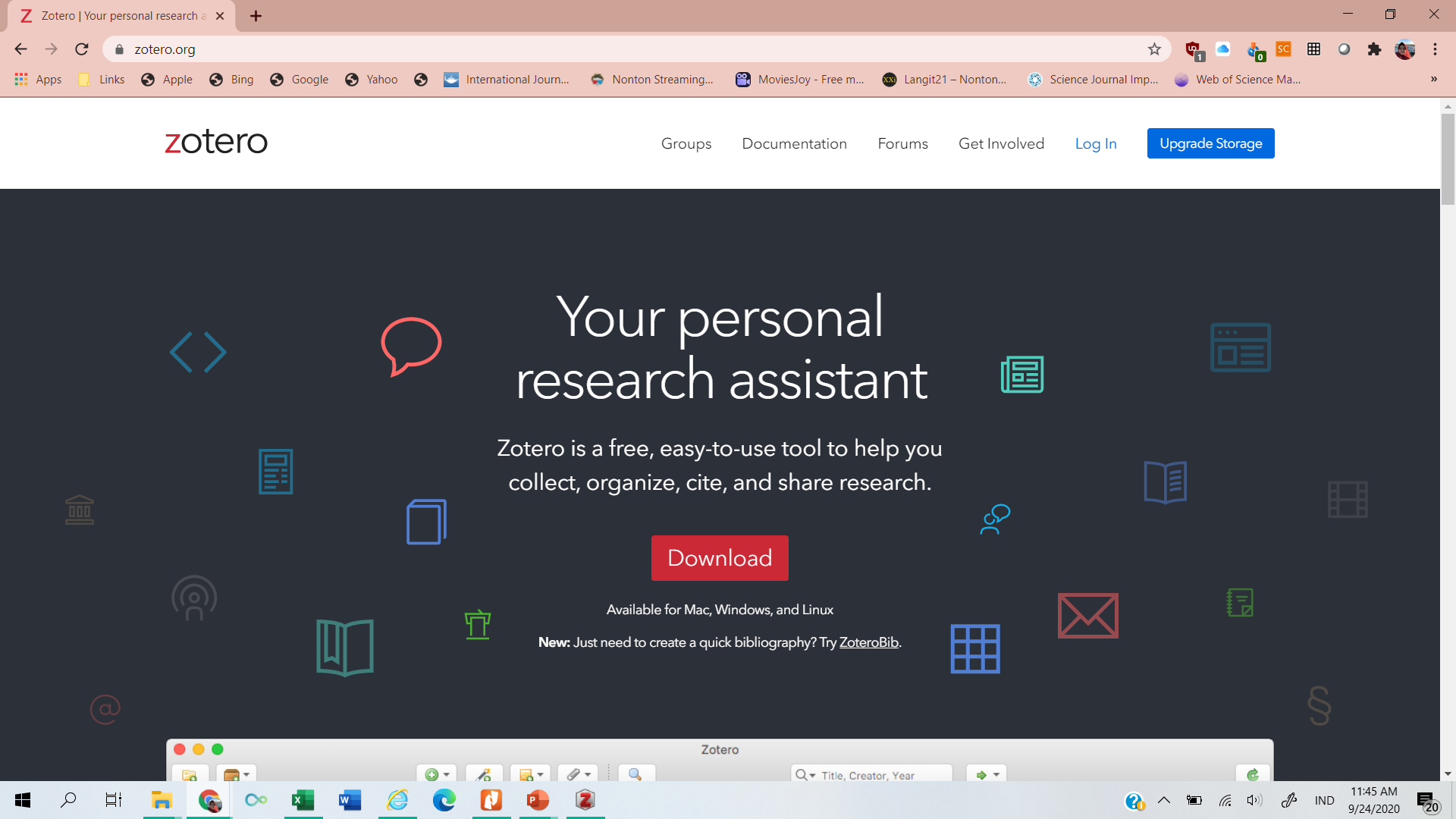 Add-on
Stand alone
Install add-on for mozila and chrome.
Chrome, Mozila Firefox, Explorer.
Pusat Publikasi Akademik LP2M UM
Versi add-on pada browser mozila firefox dan chrome
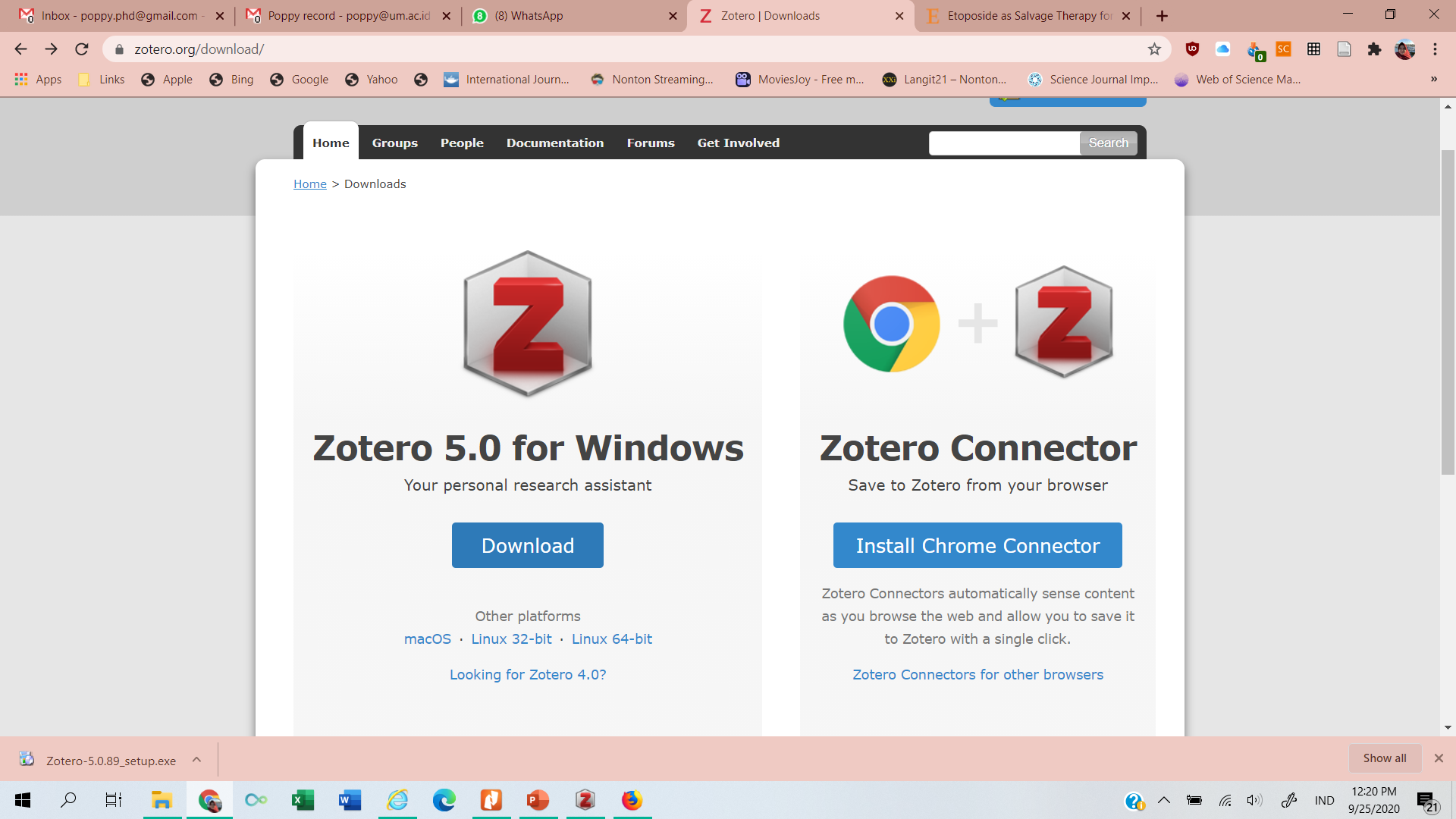 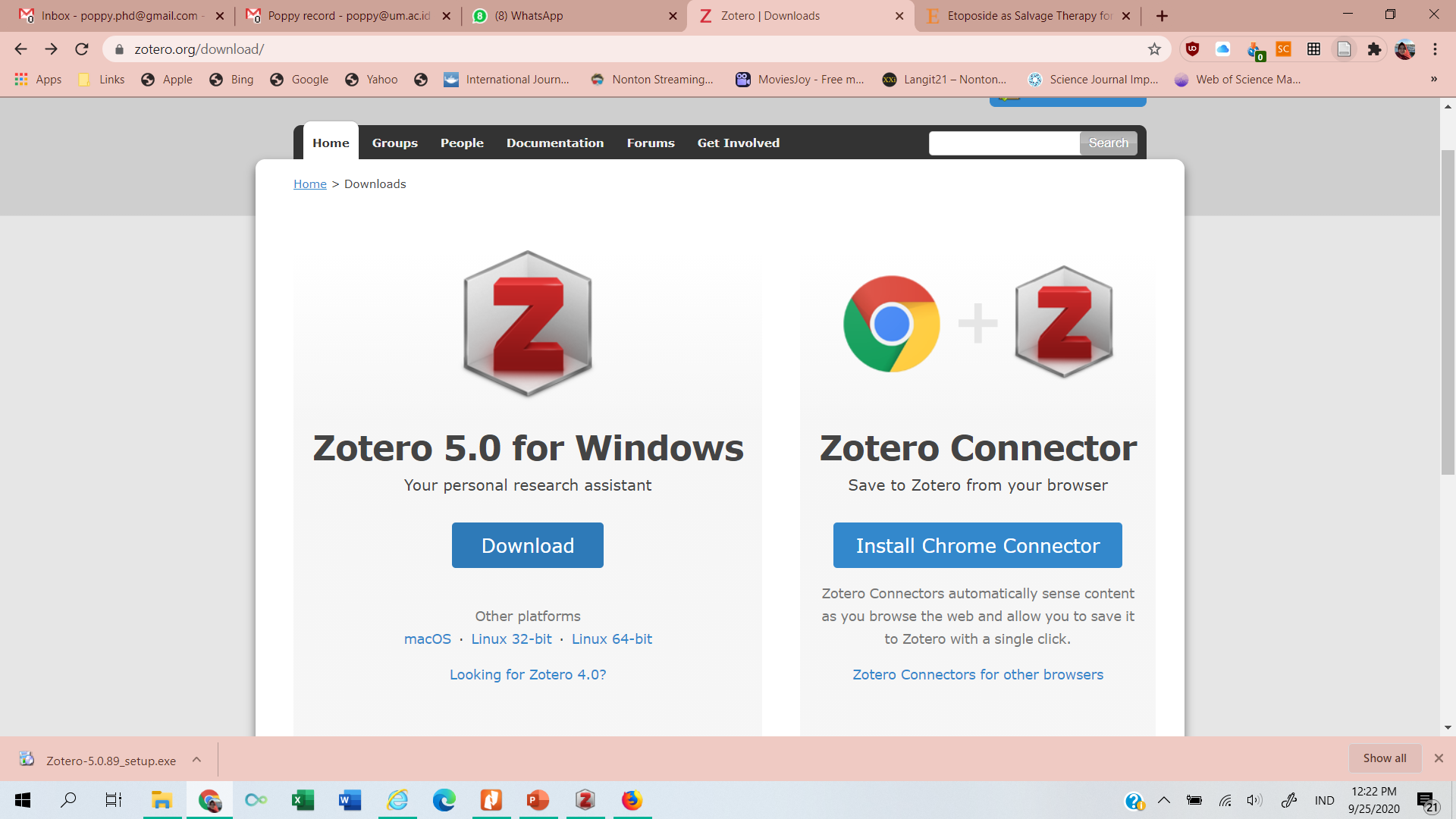 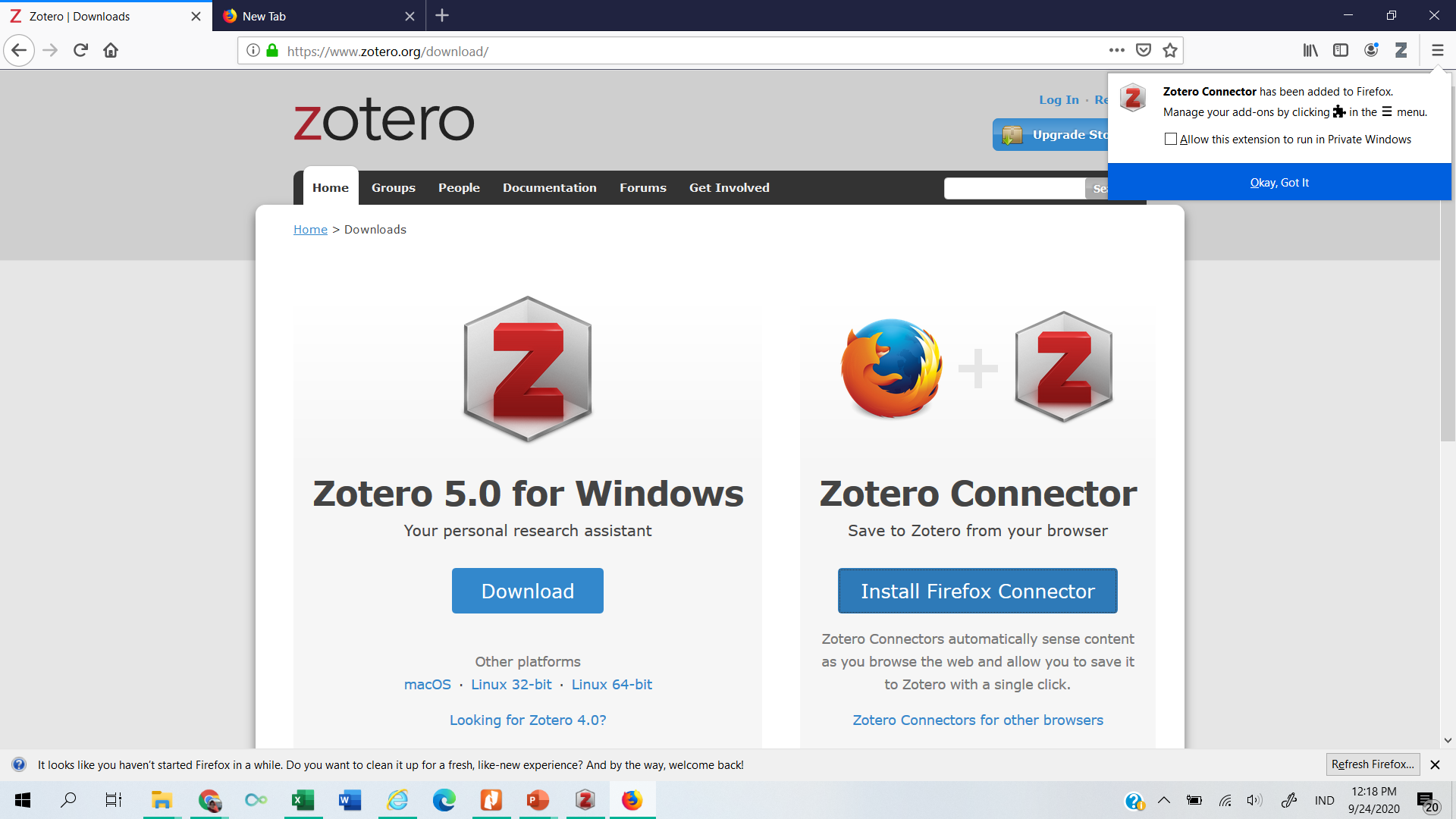 Reference Manager - ZOTERO- Rr. Poppy Puspitasari, Ph.D
10
Pusat Publikasi Akademik LP2M UM
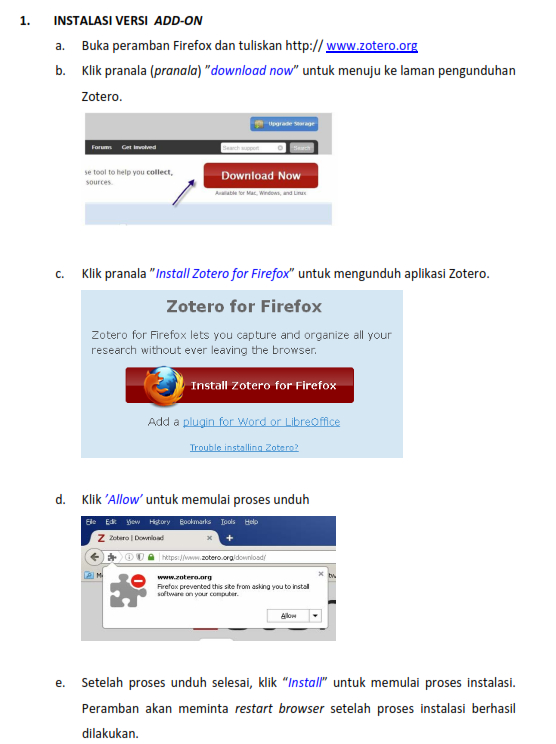 Reference Manager - ZOTERO- Rr. Poppy Puspitasari, Ph.D
11
Pusat Publikasi Akademik LP2M UM
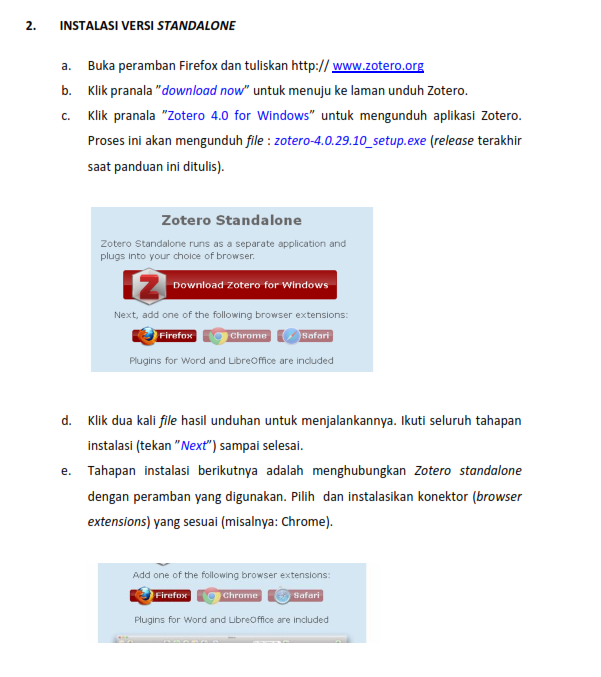 Zotero 5.0 for windows
Zotero-5.0.89_setup.exe
Reference Manager - ZOTERO- Rr. Poppy Puspitasari, Ph.D
12
Pusat Publikasi Akademik LP2M UM
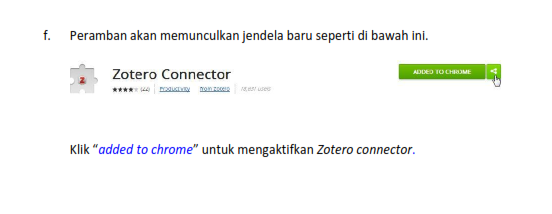 Reference Manager - ZOTERO- Rr. Poppy Puspitasari, Ph.D
13
Pusat Publikasi Akademik LP2M UM
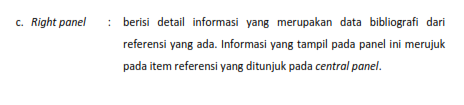 Interface Zotero
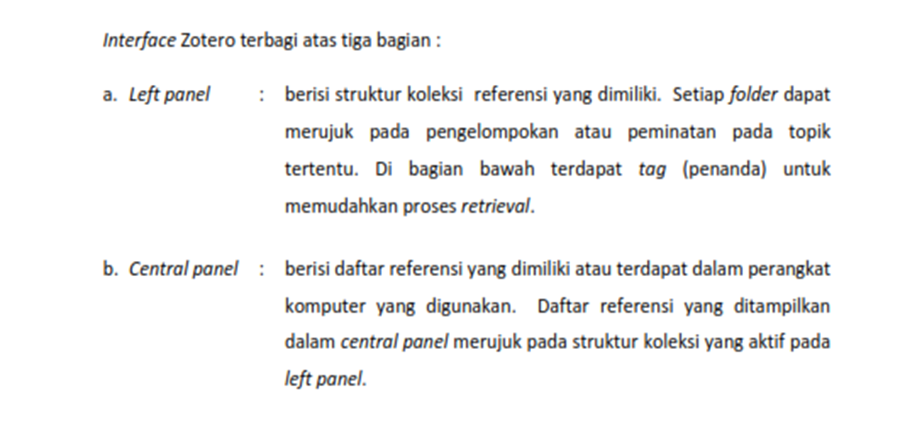 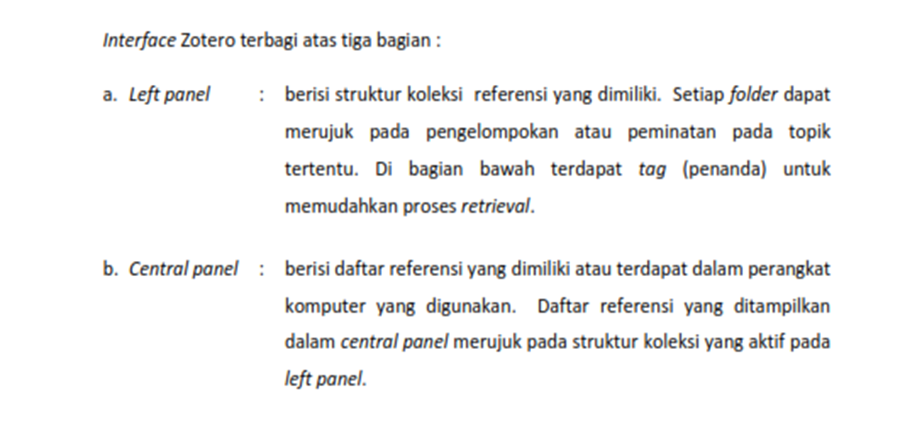 Reference Manager - ZOTERO- Rr. Poppy Puspitasari, Ph.D
14
Pusat Publikasi Akademik LP2M UM
Pangkalan Data
Menambahkan folder
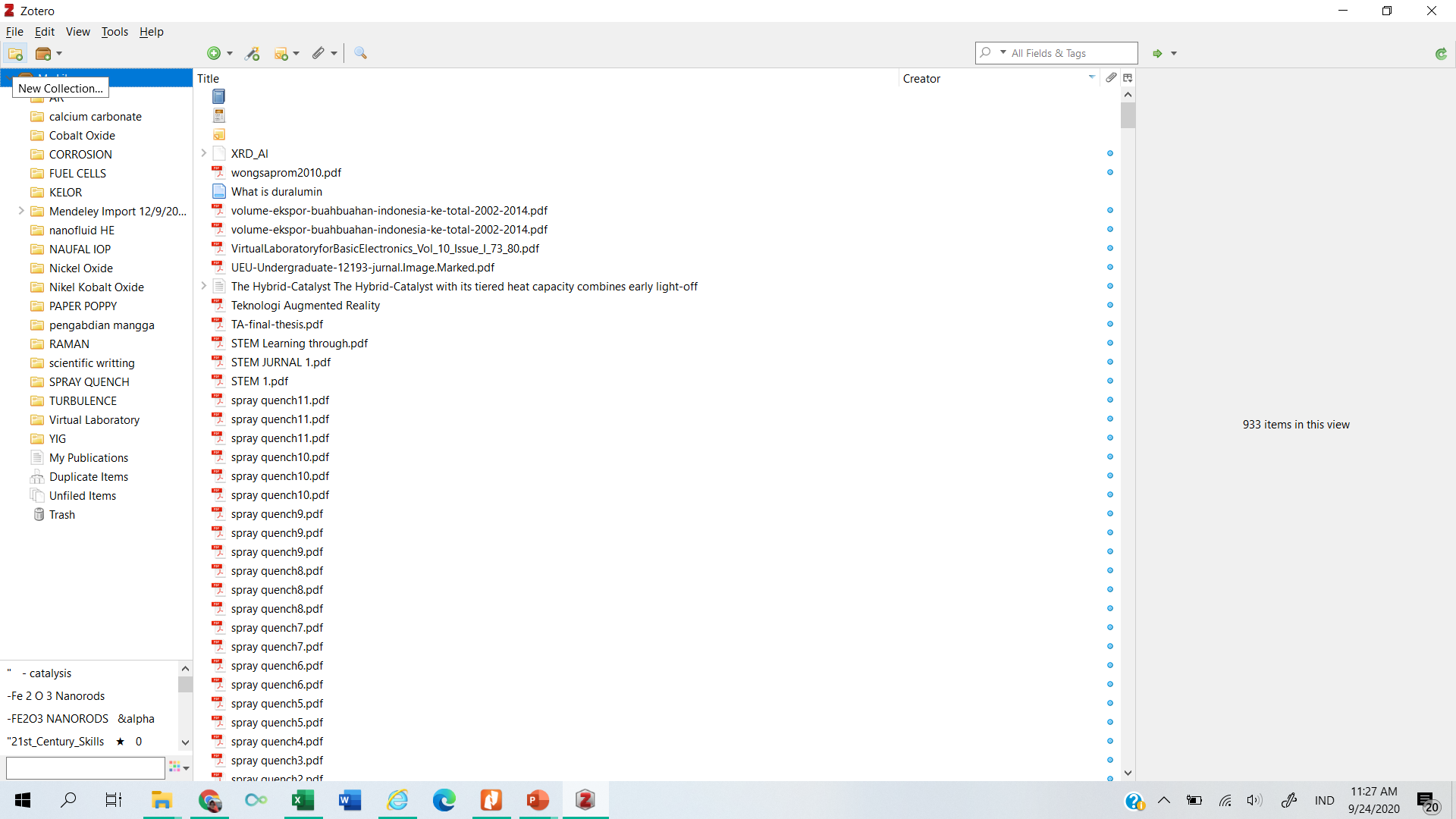 Reference Manager - ZOTERO- Rr. Poppy Puspitasari, Ph.D
15
Pusat Publikasi Akademik LP2M UM
Menambah referensiSecara manual
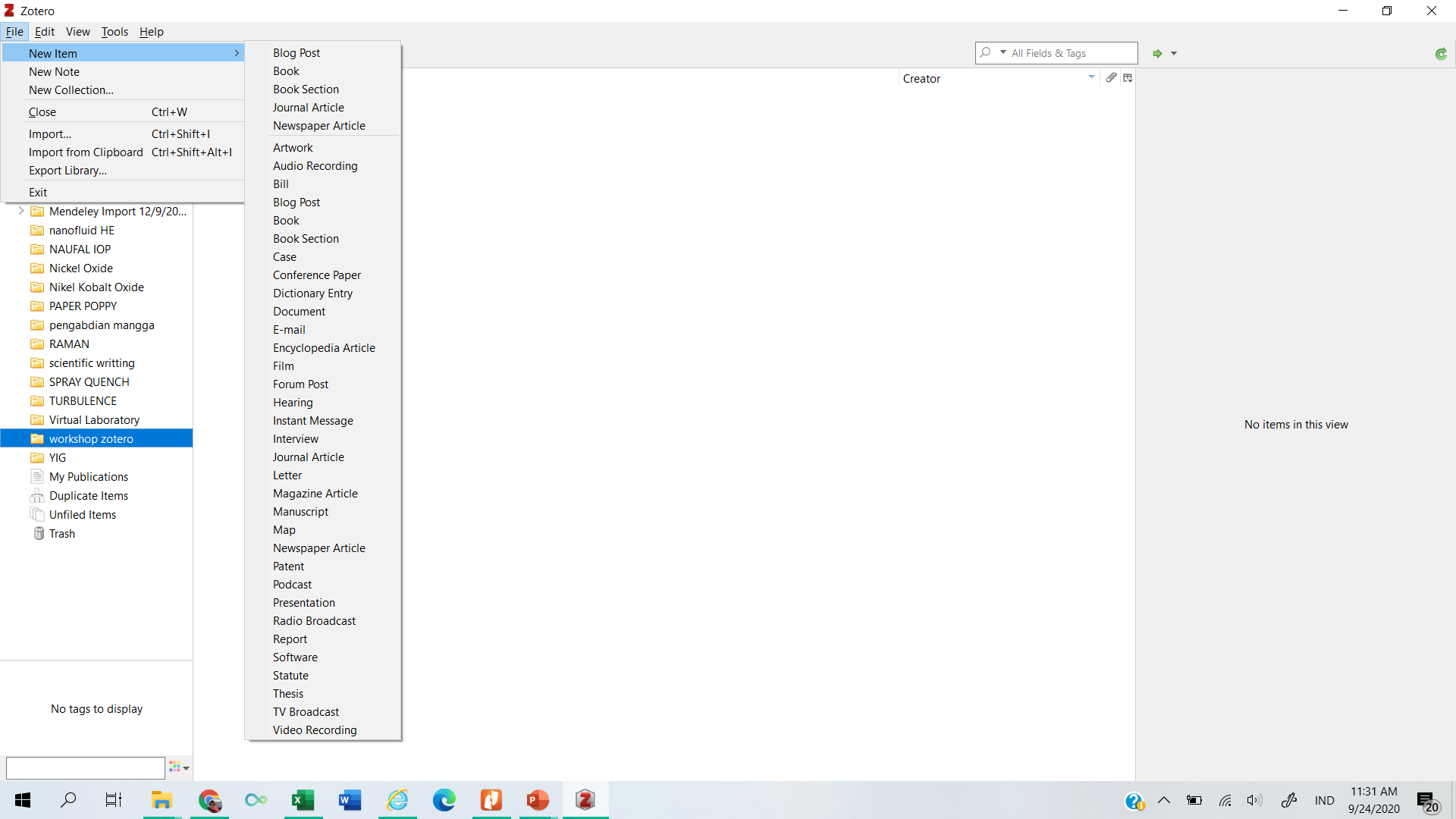 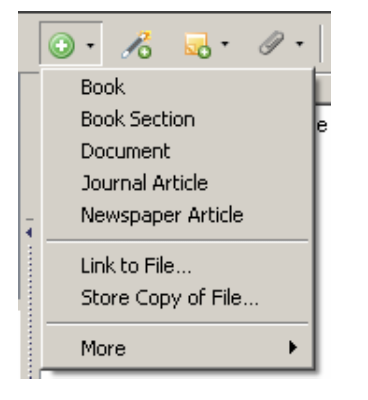 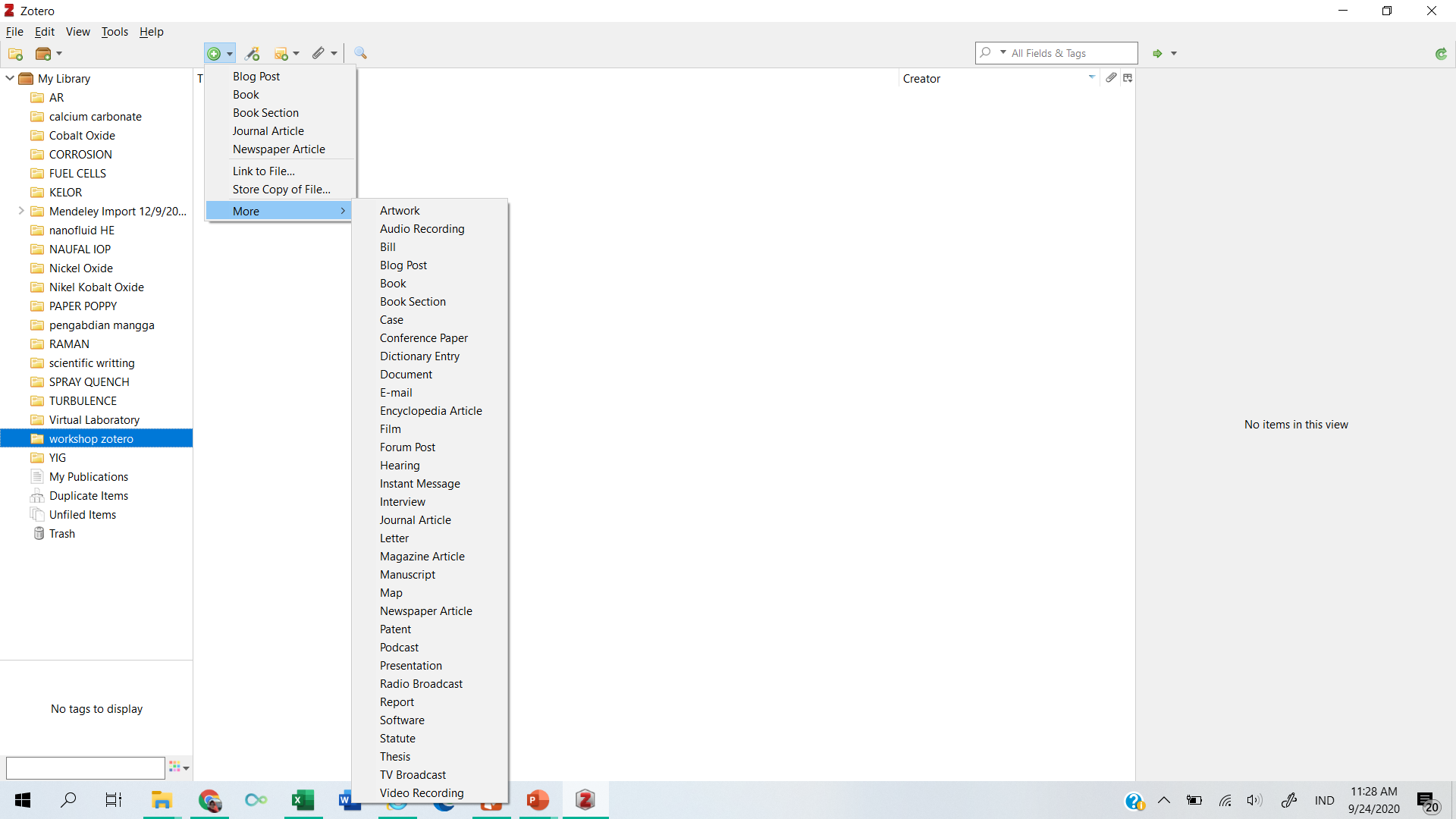 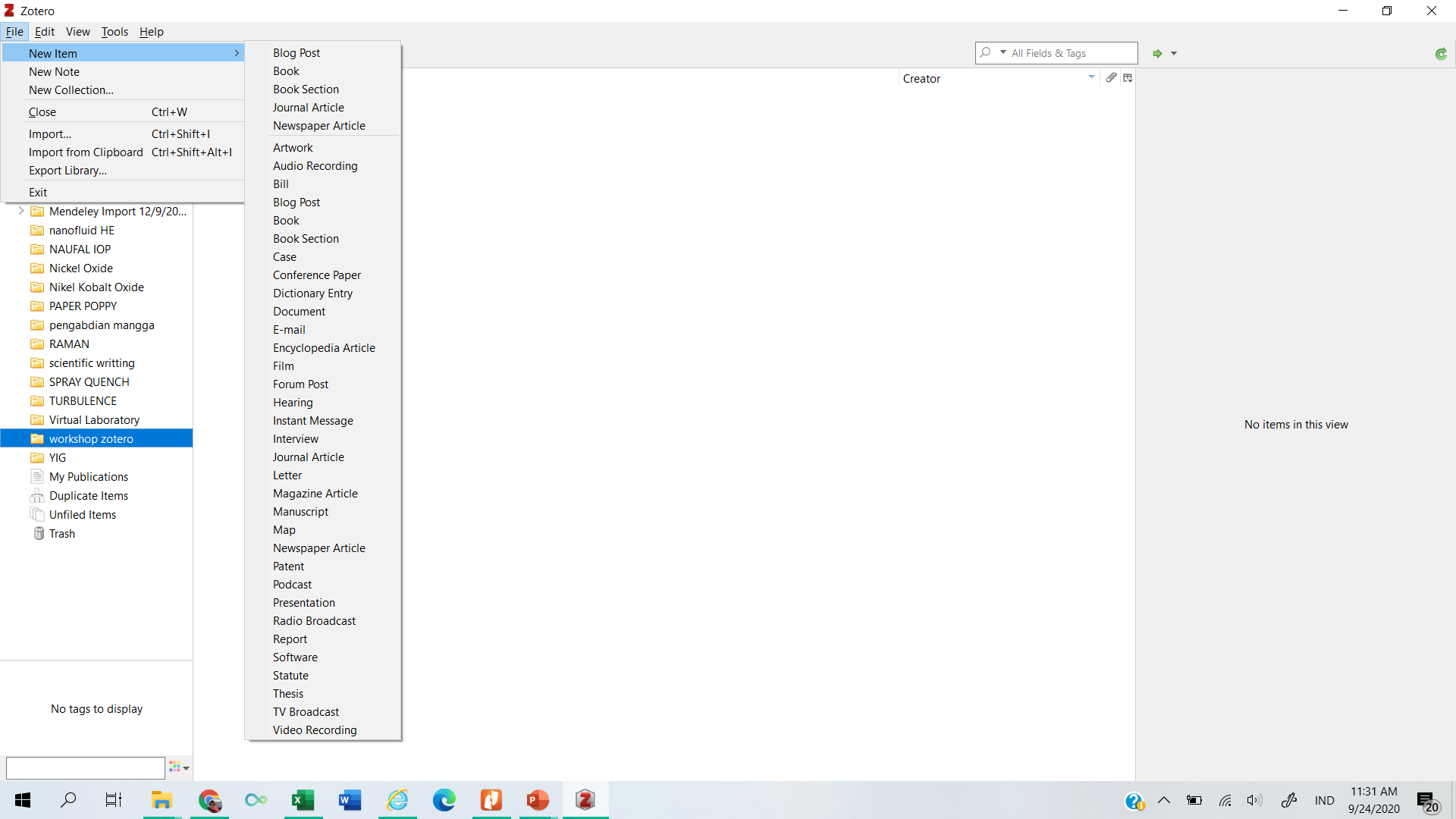 1
2
Reference Manager - ZOTERO- Rr. Poppy Puspitasari, Ph.D
16
Pusat Publikasi Akademik LP2M UM
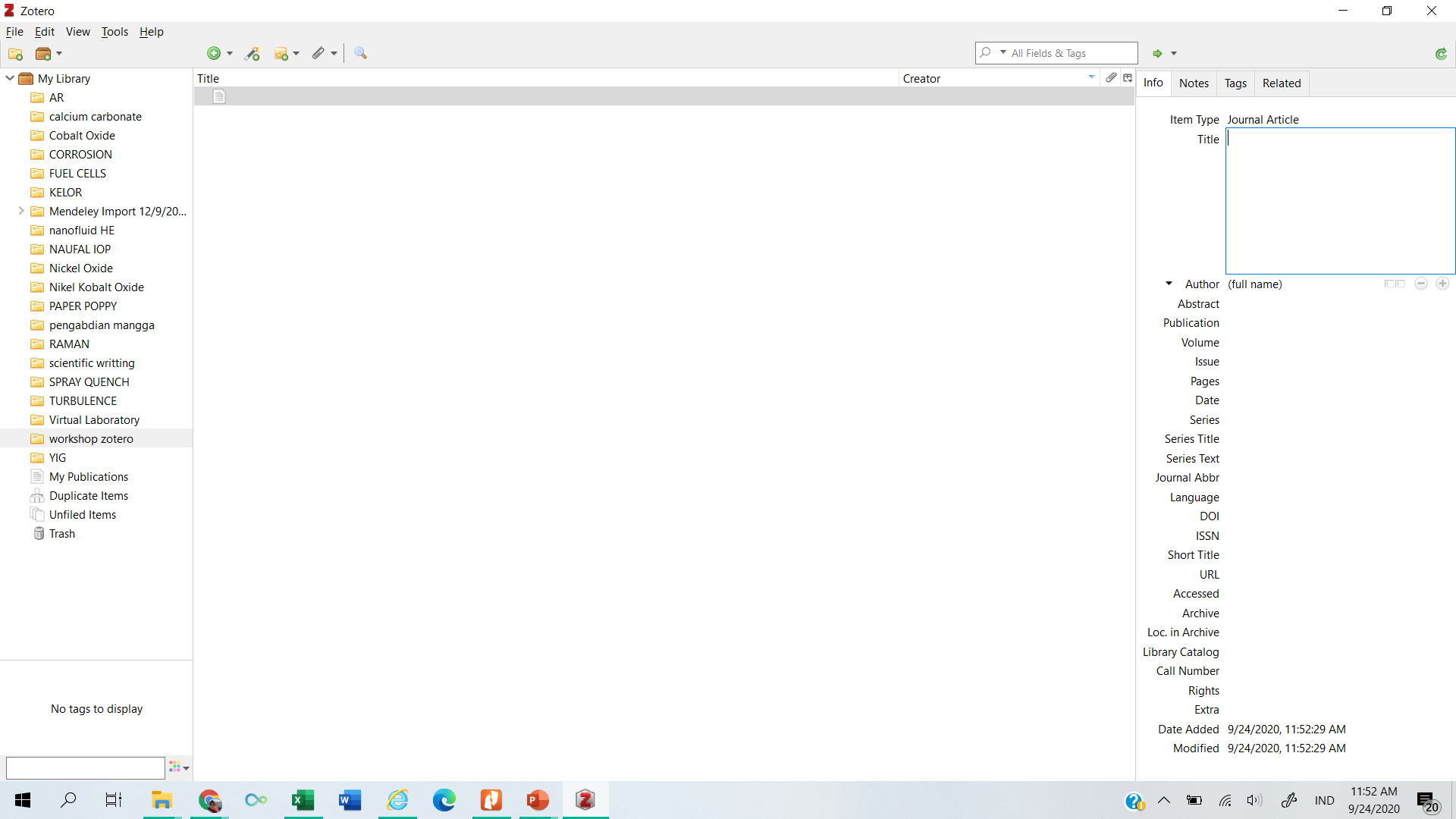 Isikan keterangan pada dokumen yang akan ditambahkan
Dibagian kanan zotero
Reference Manager - ZOTERO- Rr. Poppy Puspitasari, Ph.D
17
Menambah referensi dari internet (add –on)
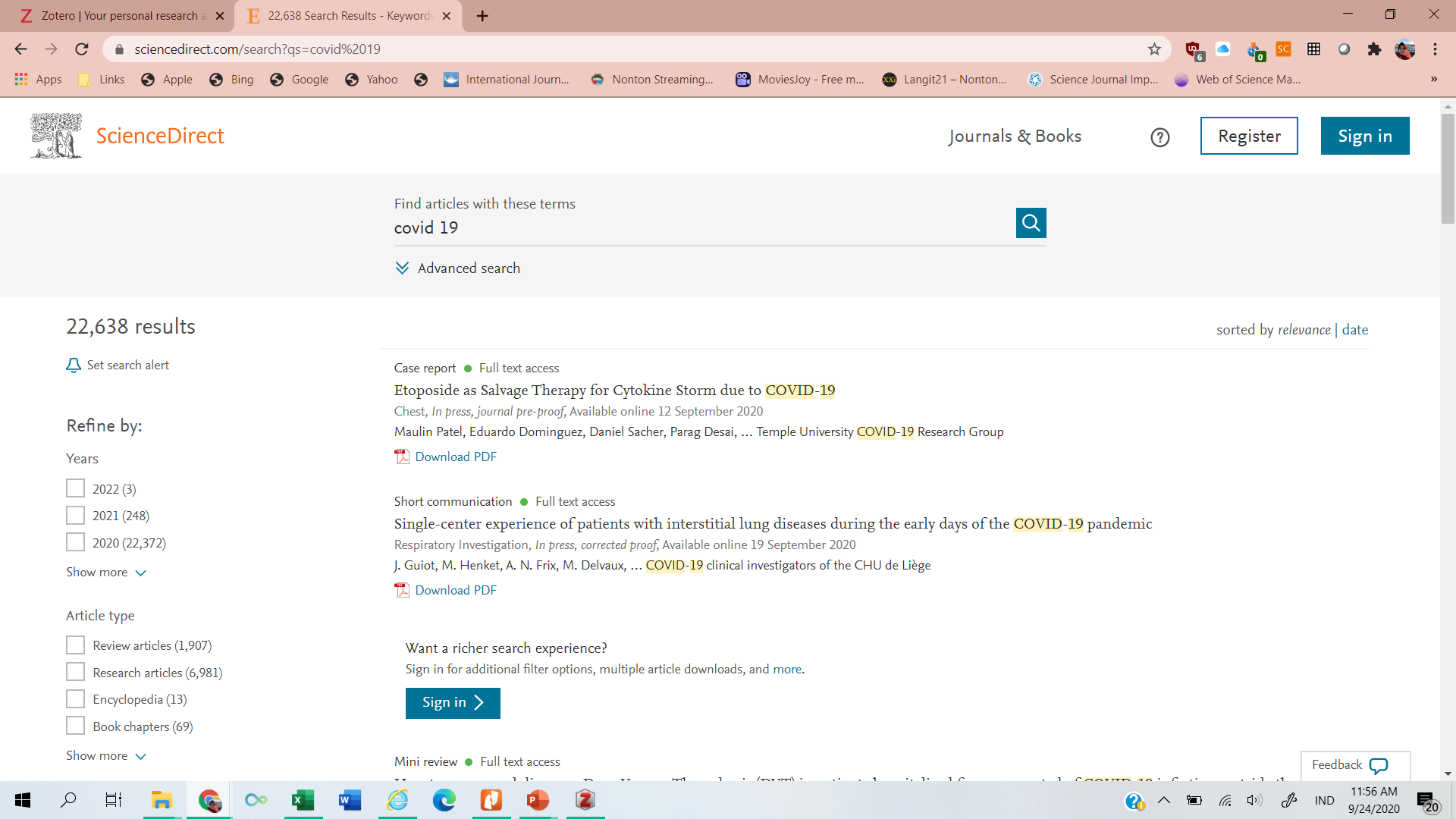 Misalnya, buka laman https://www.sciencedirect.com/
Masukkan kata kunci, misalnya covid 19
Pilih salah satu artikel dan tambahkan ke dalam zotero dengan klik ikon samping kanan logo zotero pada browser firefox. Artikel otomatis akan ditambahkan ke dalam zotero
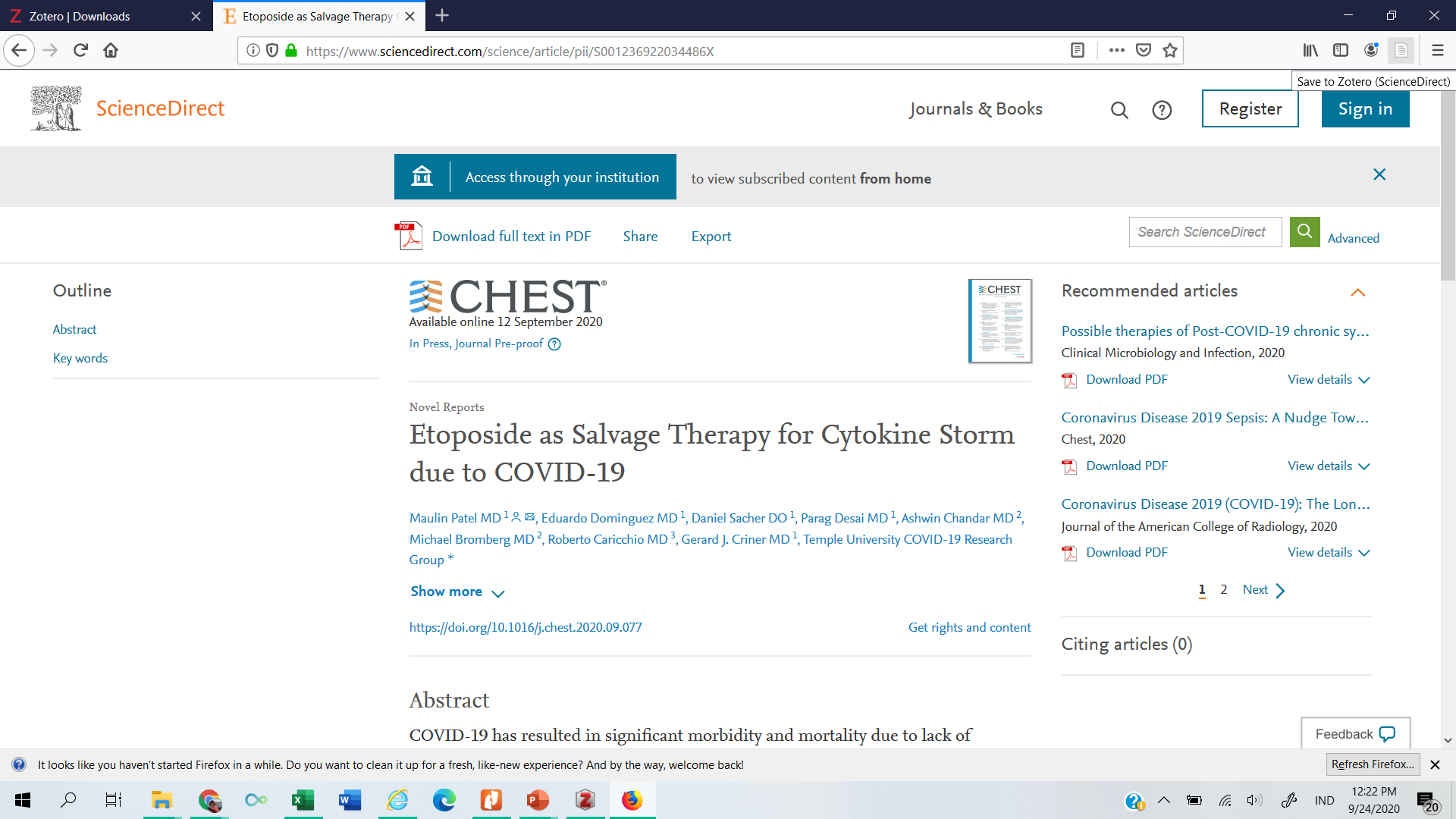 Reference Manager - ZOTERO- Rr. Poppy Puspitasari, Ph.D
18
Pusat Publikasi Akademik LP2M UM
Menambah reference dari pdf
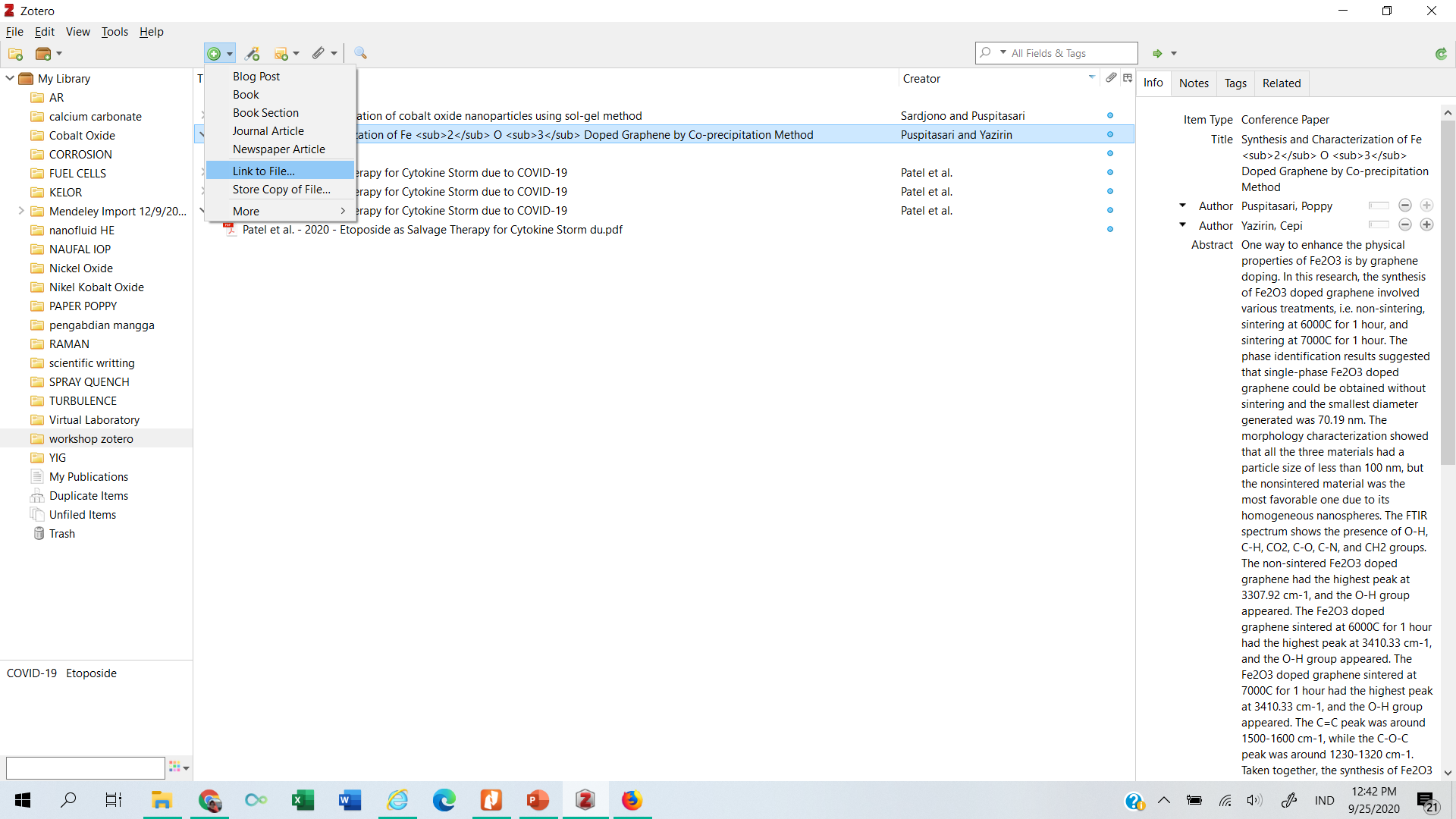 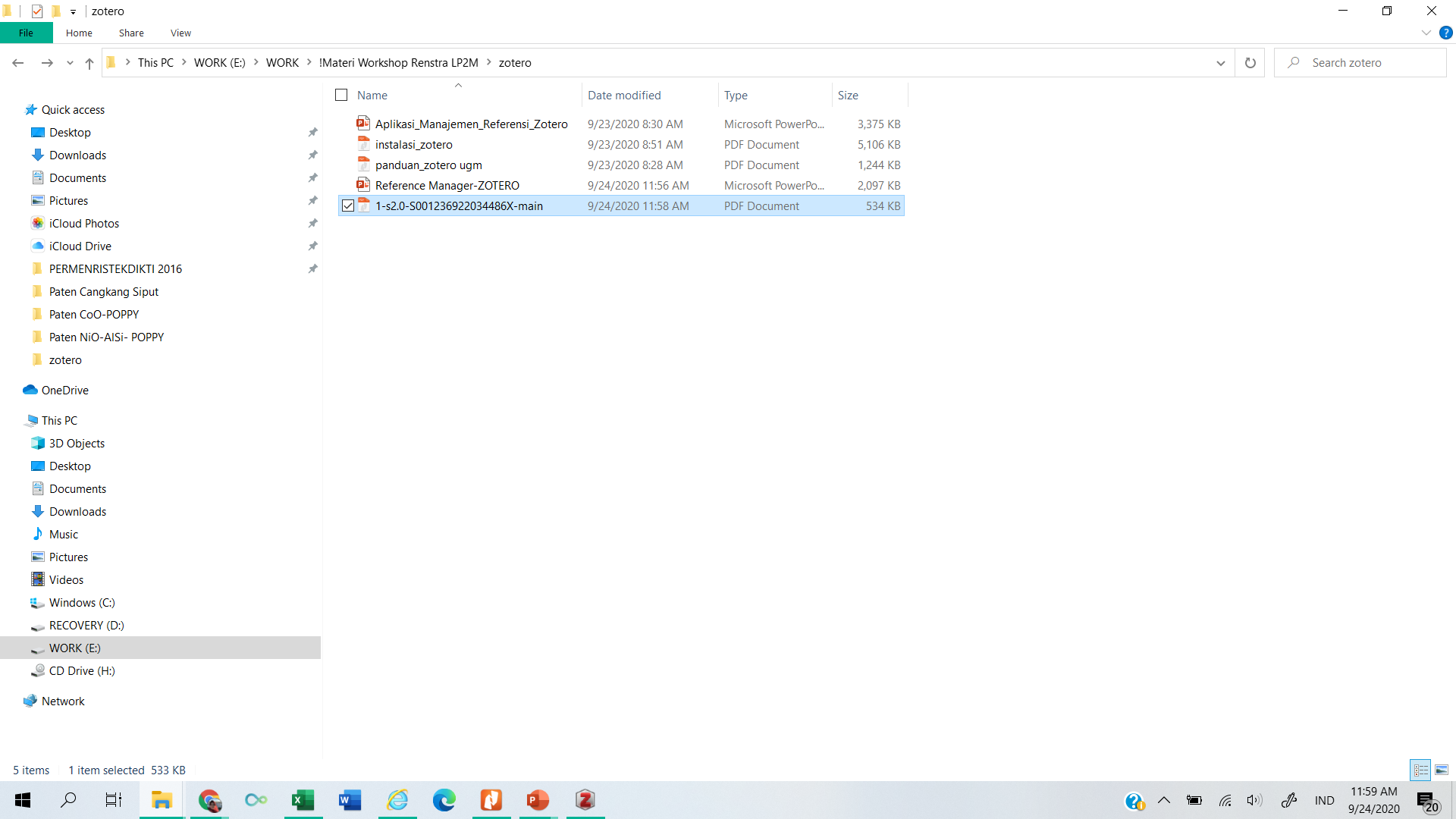 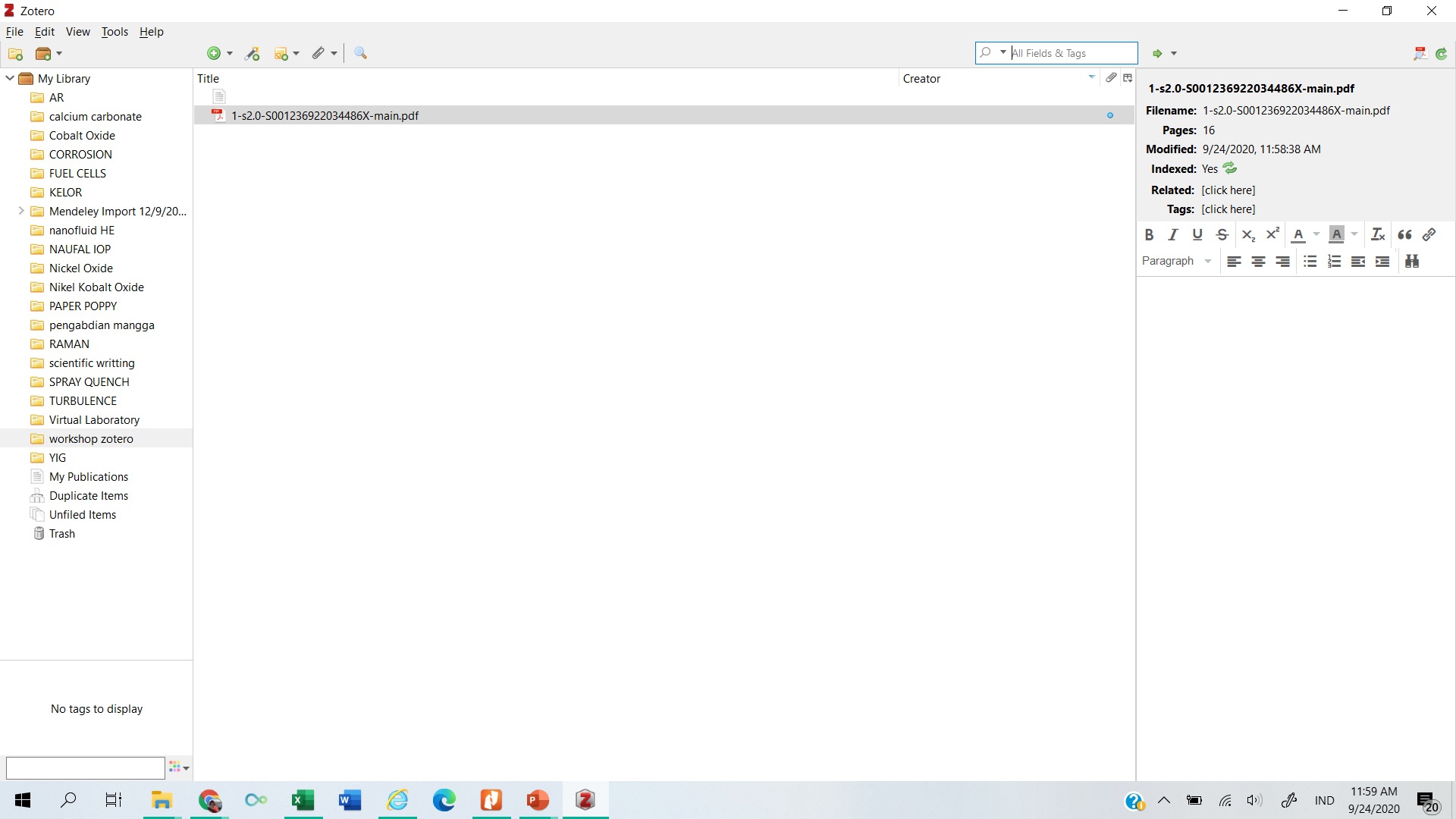 Reference Manager - ZOTERO- Rr. Poppy Puspitasari, Ph.D
19
Pusat Publikasi Akademik LP2M UM
Menambah referensi dari identifier
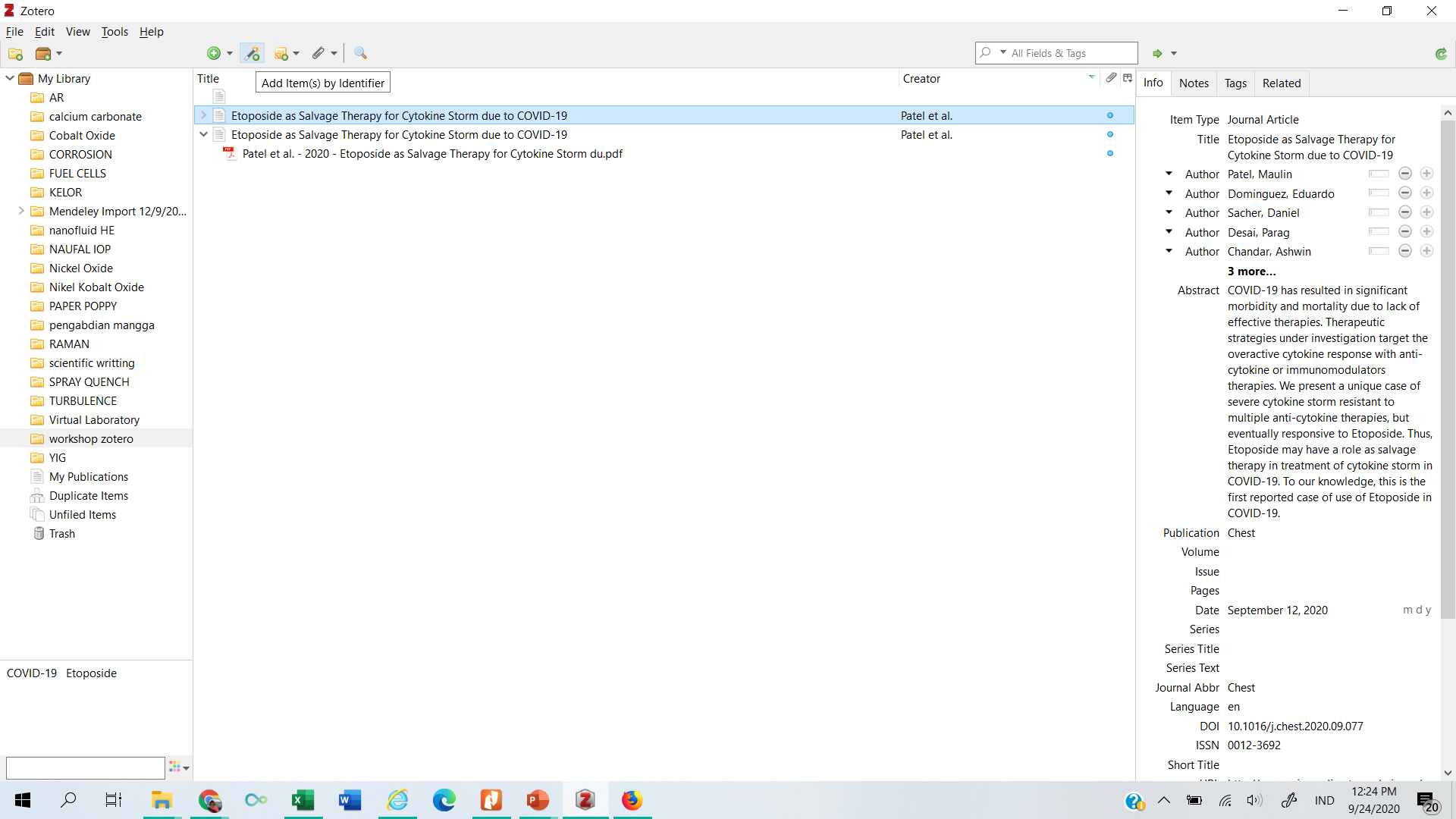 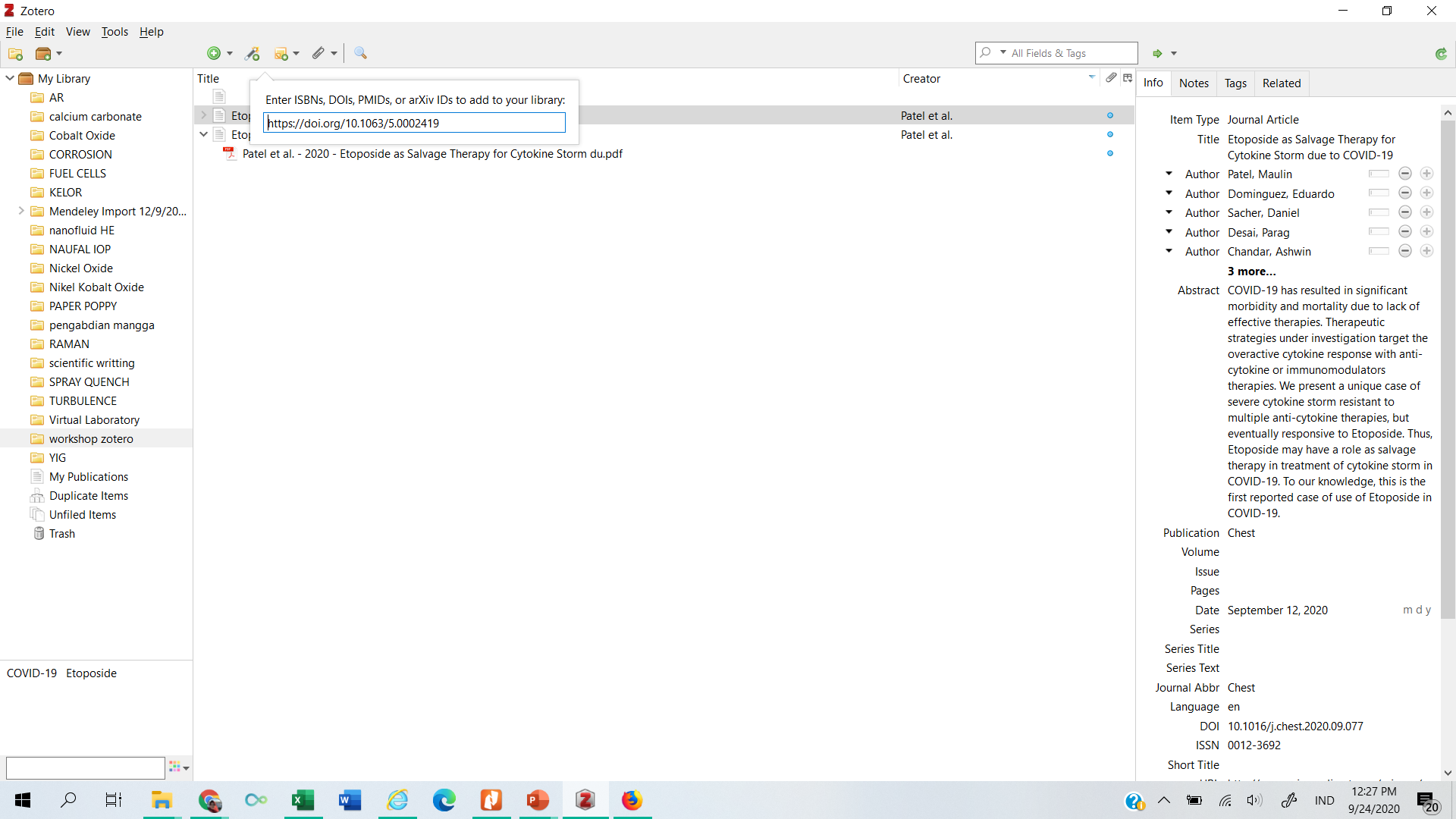 Reference Manager - ZOTERO- Rr. Poppy Puspitasari, Ph.D
20
Membuat kutipan dan daftar pustaka dengan ZOTERO
Pusat Publikasi Akademik LP2M UM
Integrasi zotero dengan aplikasi pengolah kata
Install plugin untuk ms. Word
Buka laman https://www.zotero.org/support/word_processor_integration pada browser
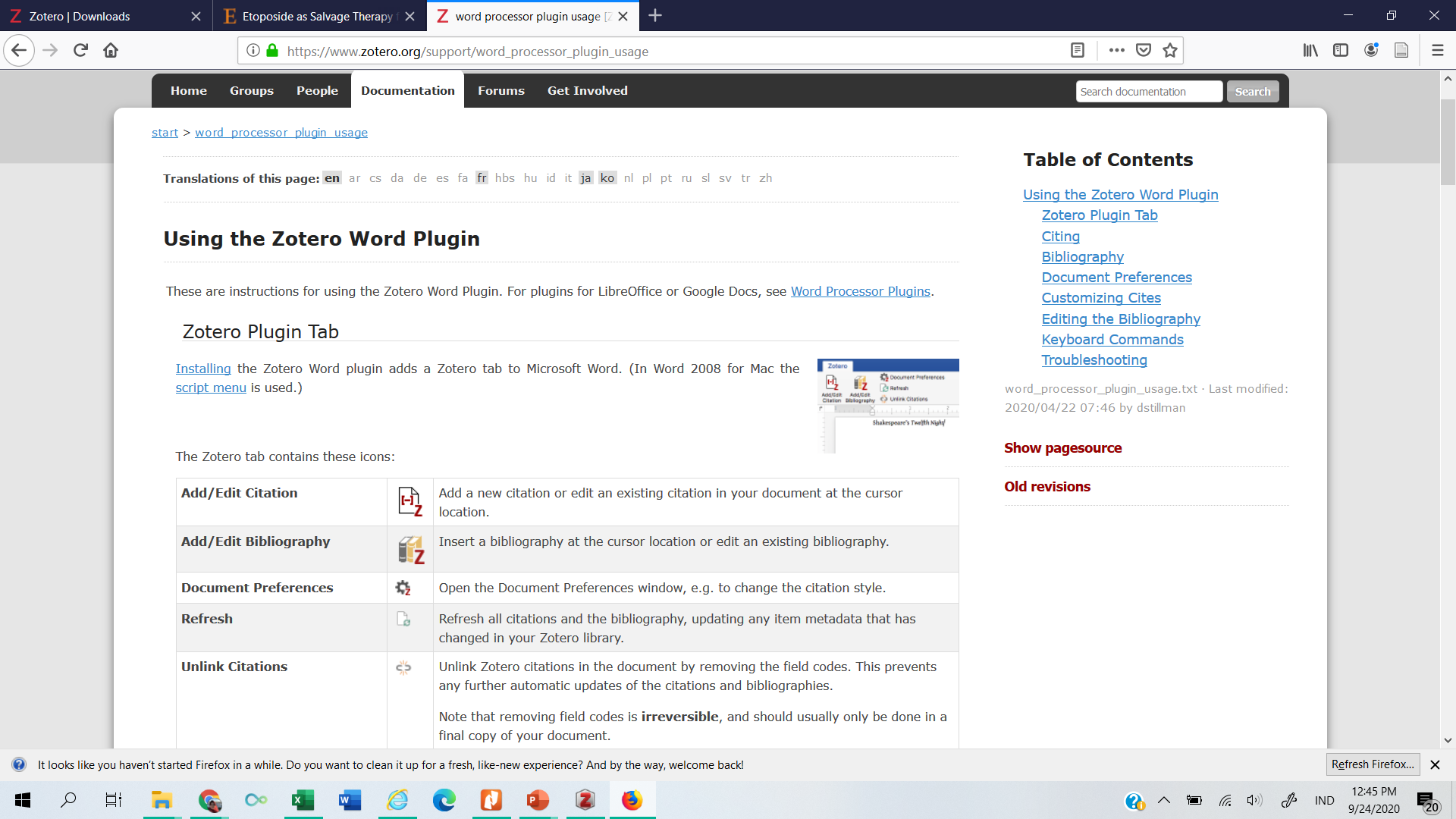 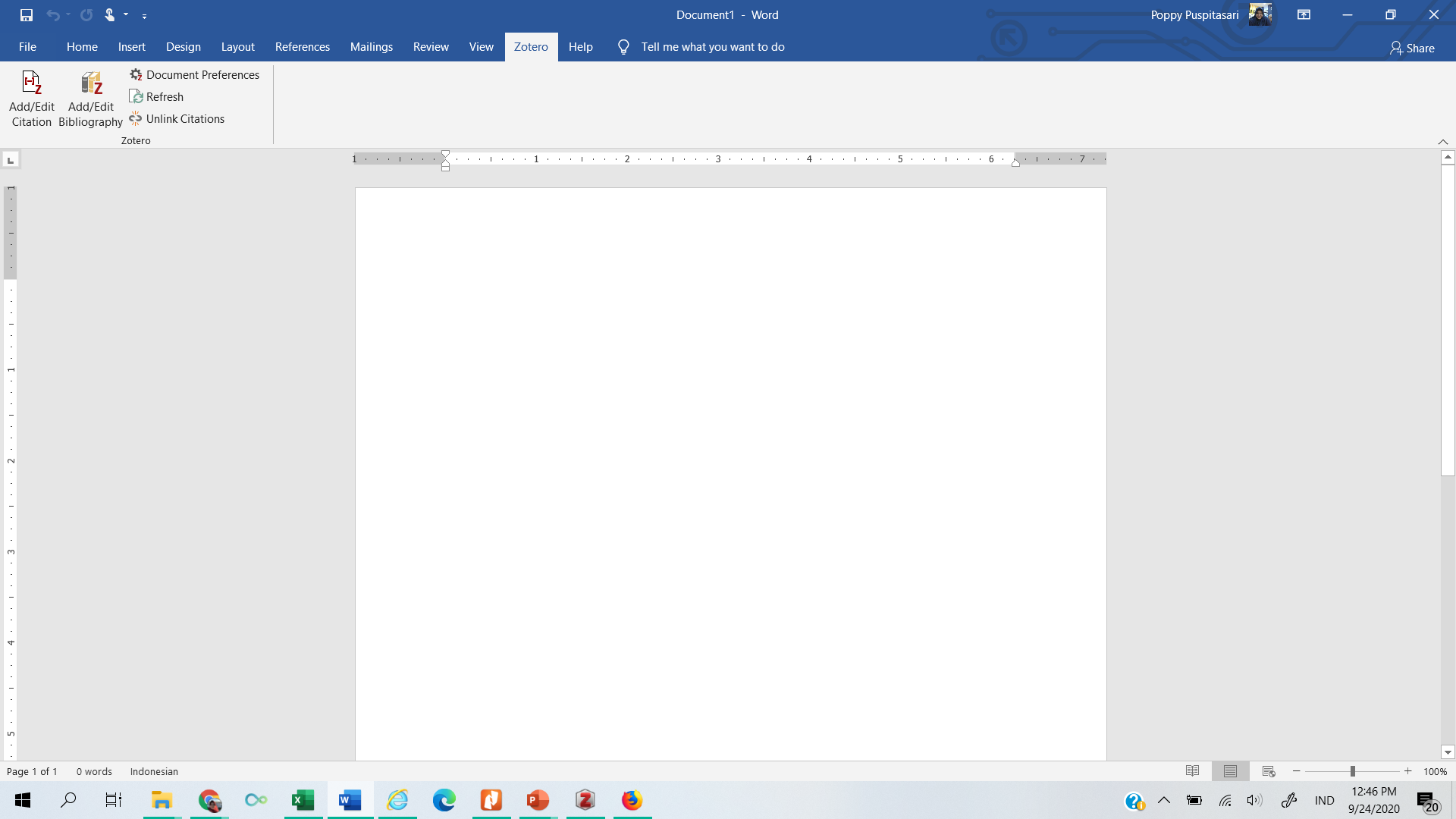 Reference Manager - ZOTERO- Rr. Poppy Puspitasari, Ph.D
22
Pusat Publikasi Akademik LP2M UM
Menambah sitasi ke dalam MS. Word
Buka aplikasi MS. Word
Tentukan citation style yang akan dipergunakan, misalnya IEEE
Klik “Document Preferences” dan pilih style “IEEE”
Reference Manager - ZOTERO- Rr. Poppy Puspitasari, Ph.D
23
Pusat Publikasi Akademik LP2M UM
Menambah sitasi ke dalam MS. Word
Tekan tombol “Add/Edit Citation” pada plugin Zotero
Pilih tampilan “classic view”
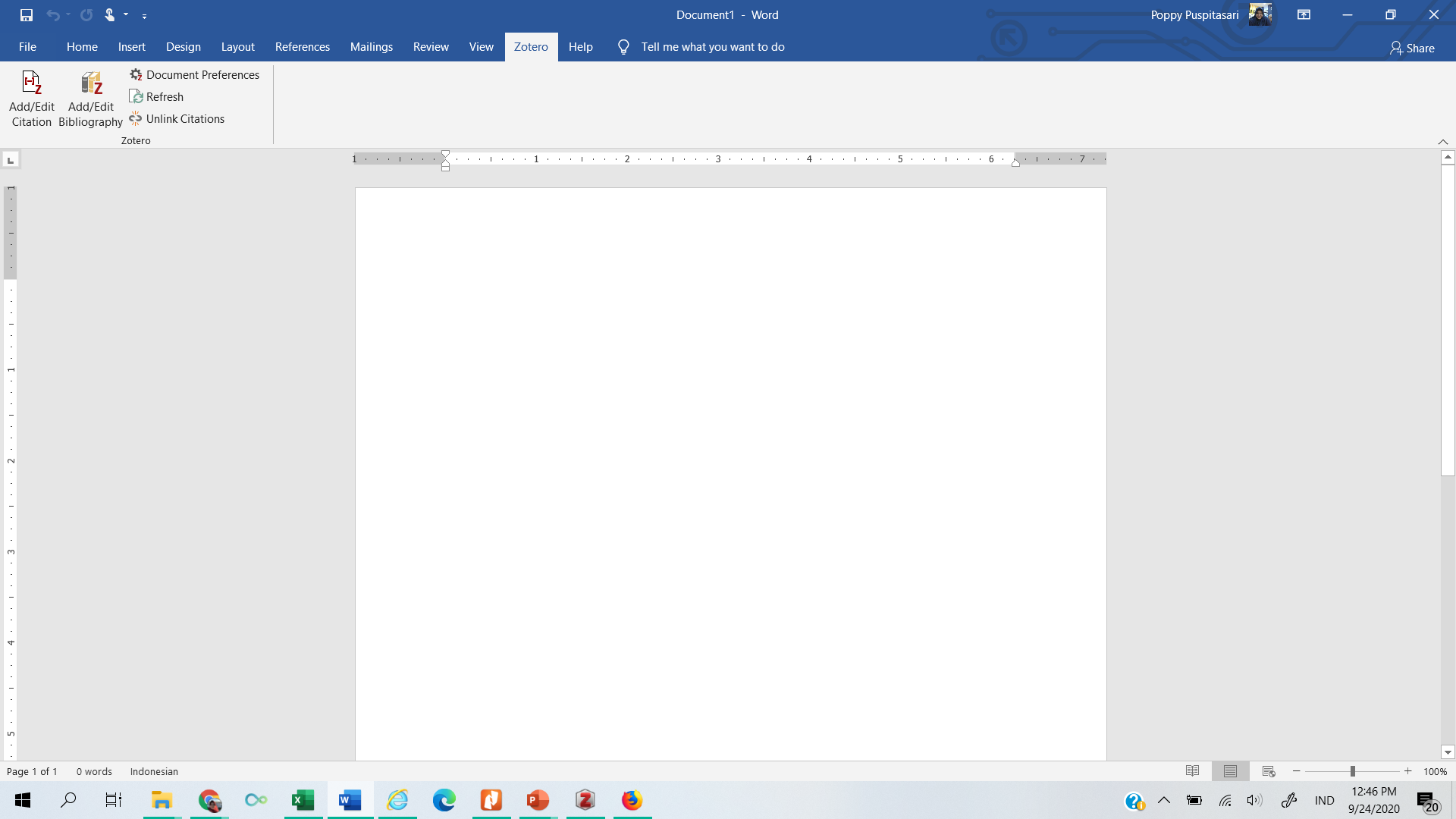 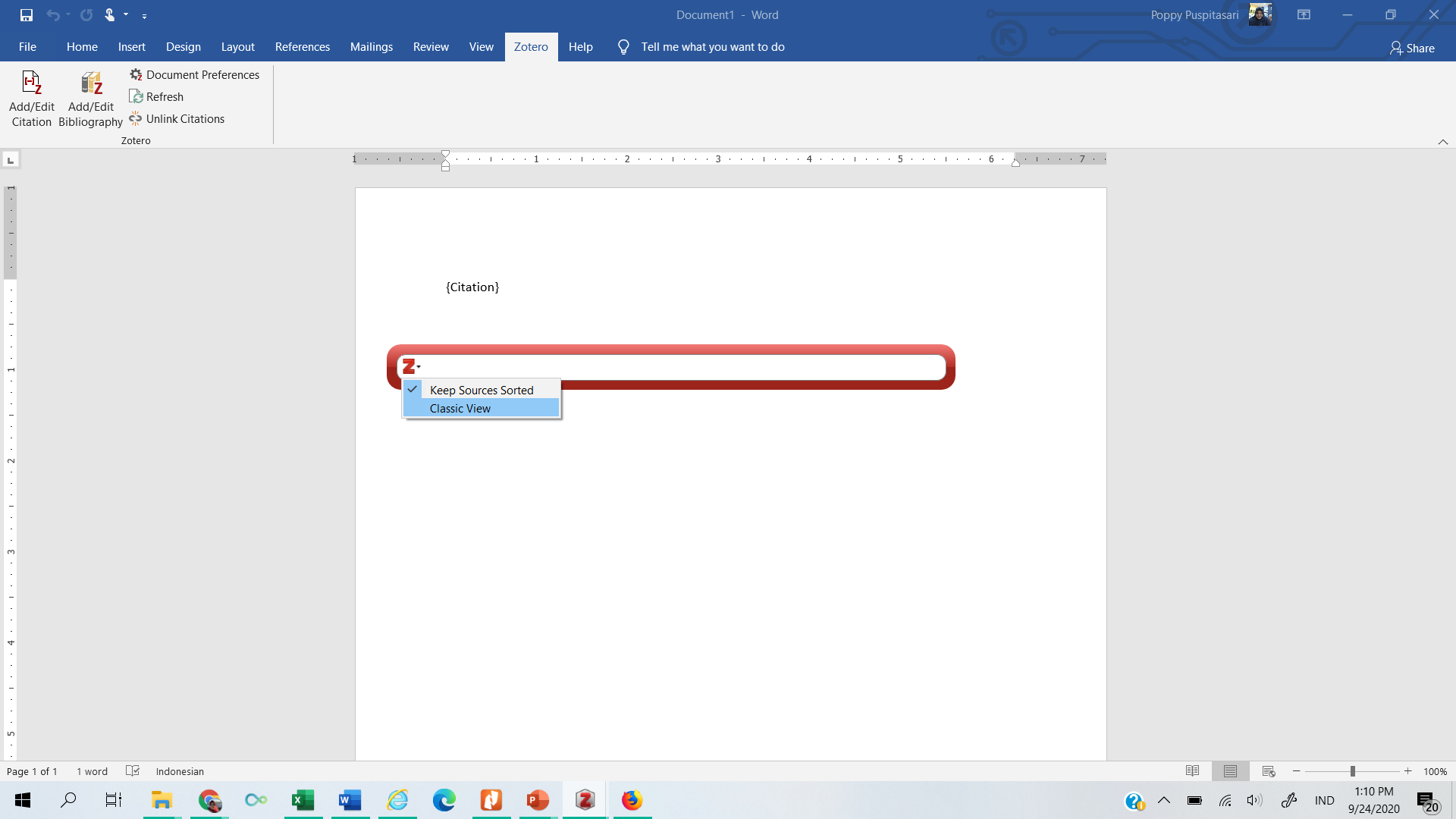 Reference Manager - ZOTERO- Rr. Poppy Puspitasari, Ph.D
24
Pusat Publikasi Akademik LP2M UM
Menambah sitasi ke dalam MS. Word
Pilih artikel yang disitasi dan klik OK
Pada dokumen MS. Word akan terlihat sitasi yang telah dibuat
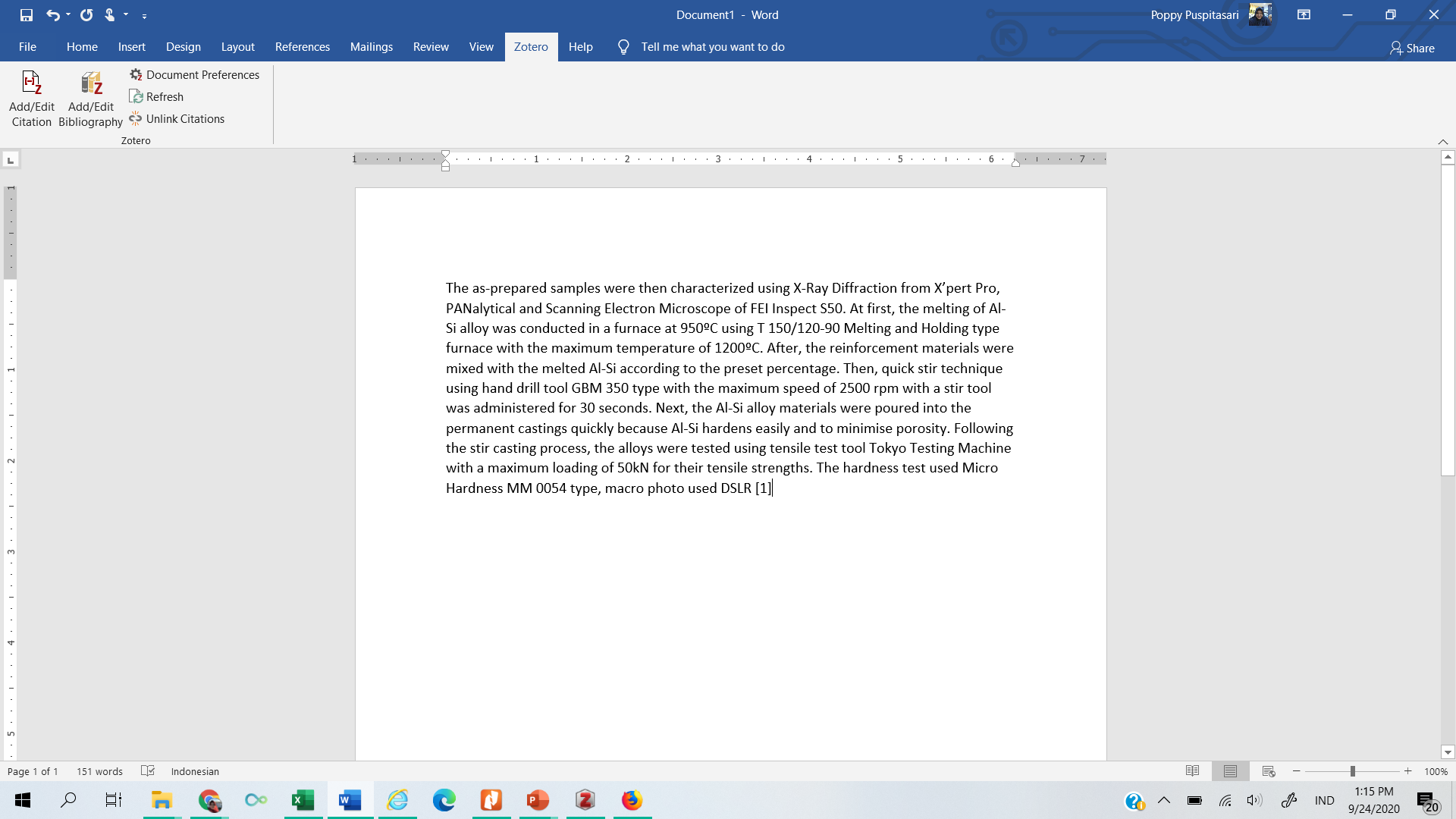 Reference Manager - ZOTERO- Rr. Poppy Puspitasari, Ph.D
25
Pusat Publikasi Akademik LP2M UM
Merubah citation style
Klik document preferences
Pilih citation style yang akan digunakan/diubah. Misalnya : American Psychological Association (APA) 7th edition
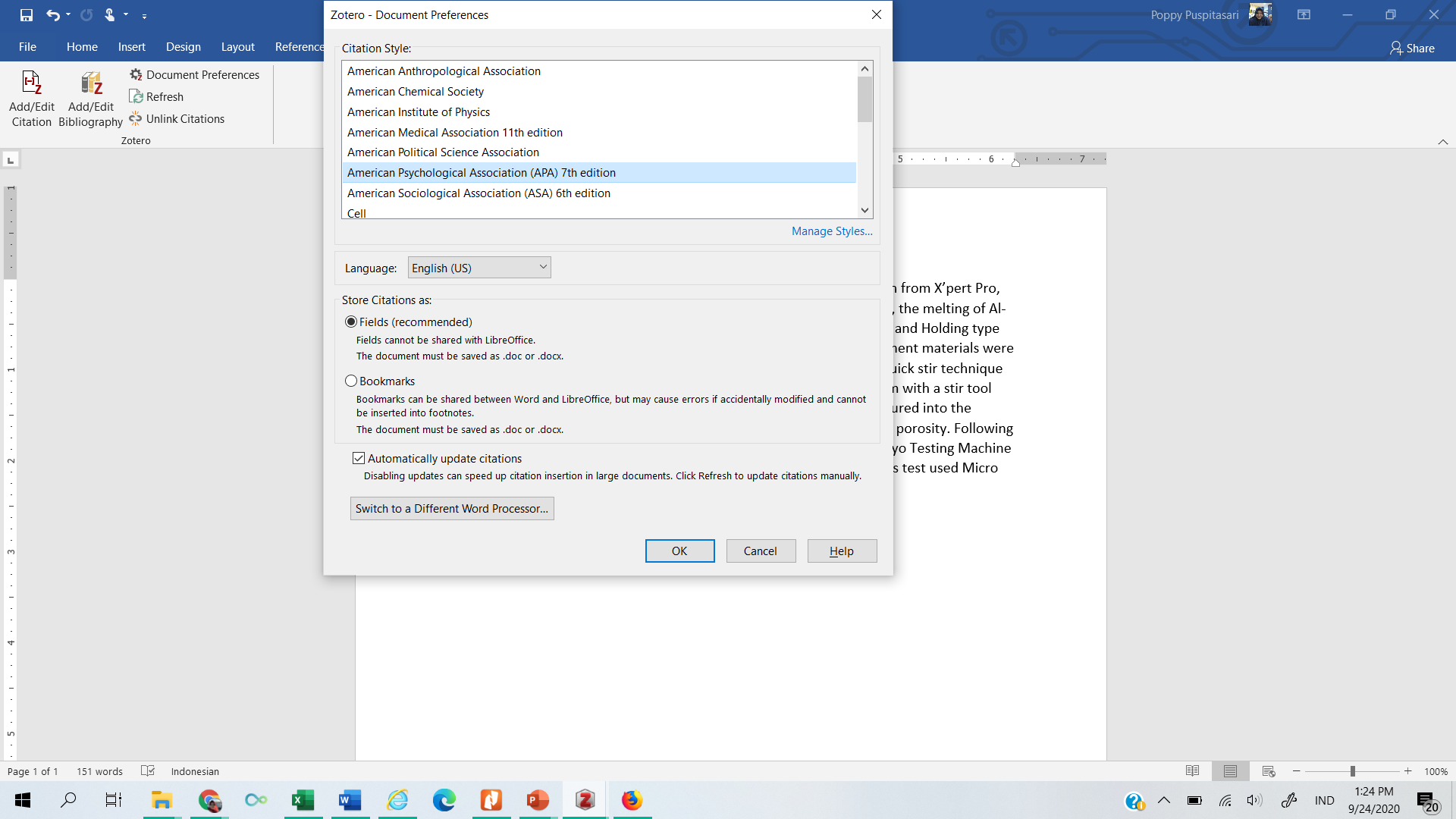 Reference Manager - ZOTERO- Rr. Poppy Puspitasari, Ph.D
26
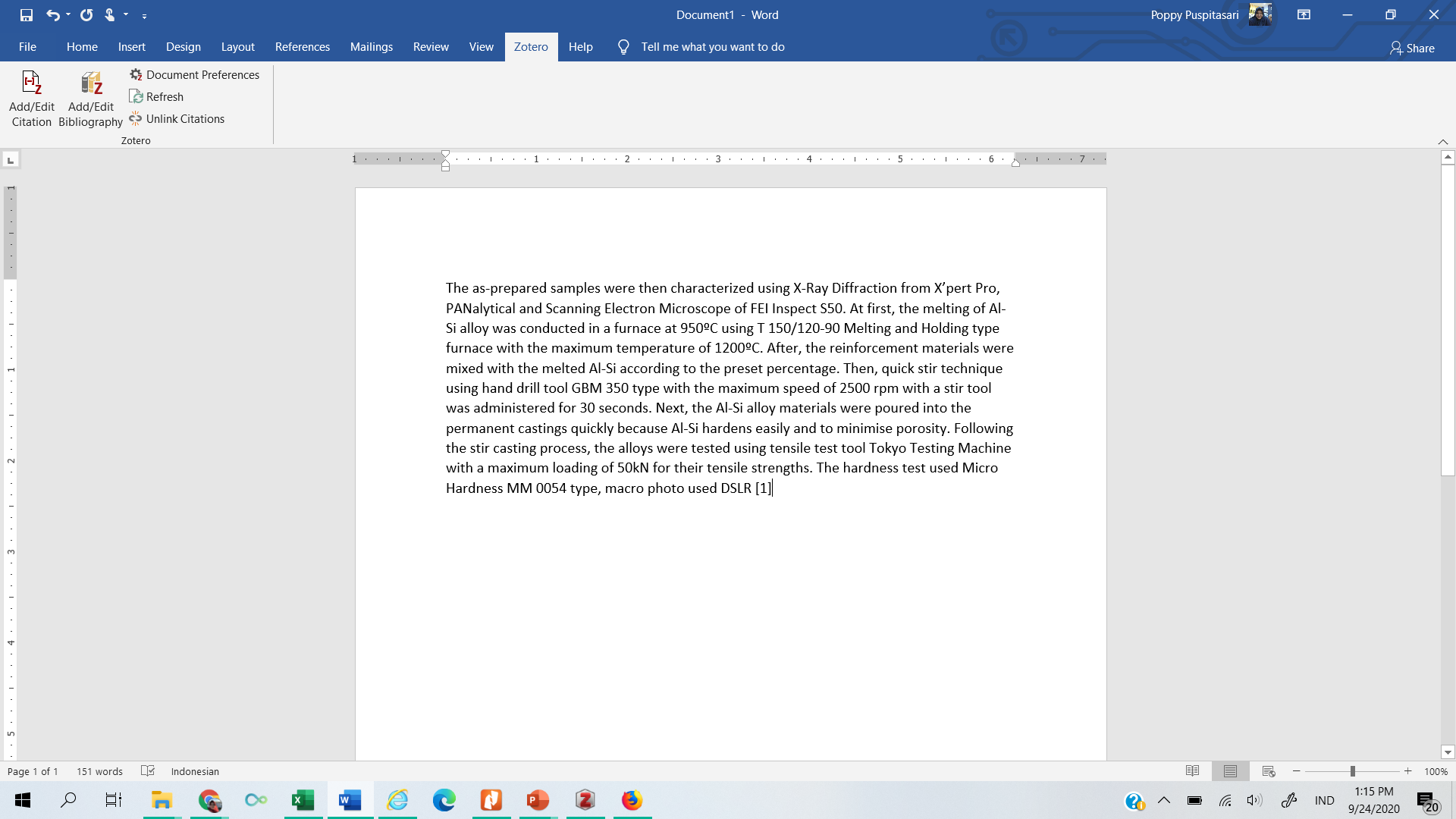 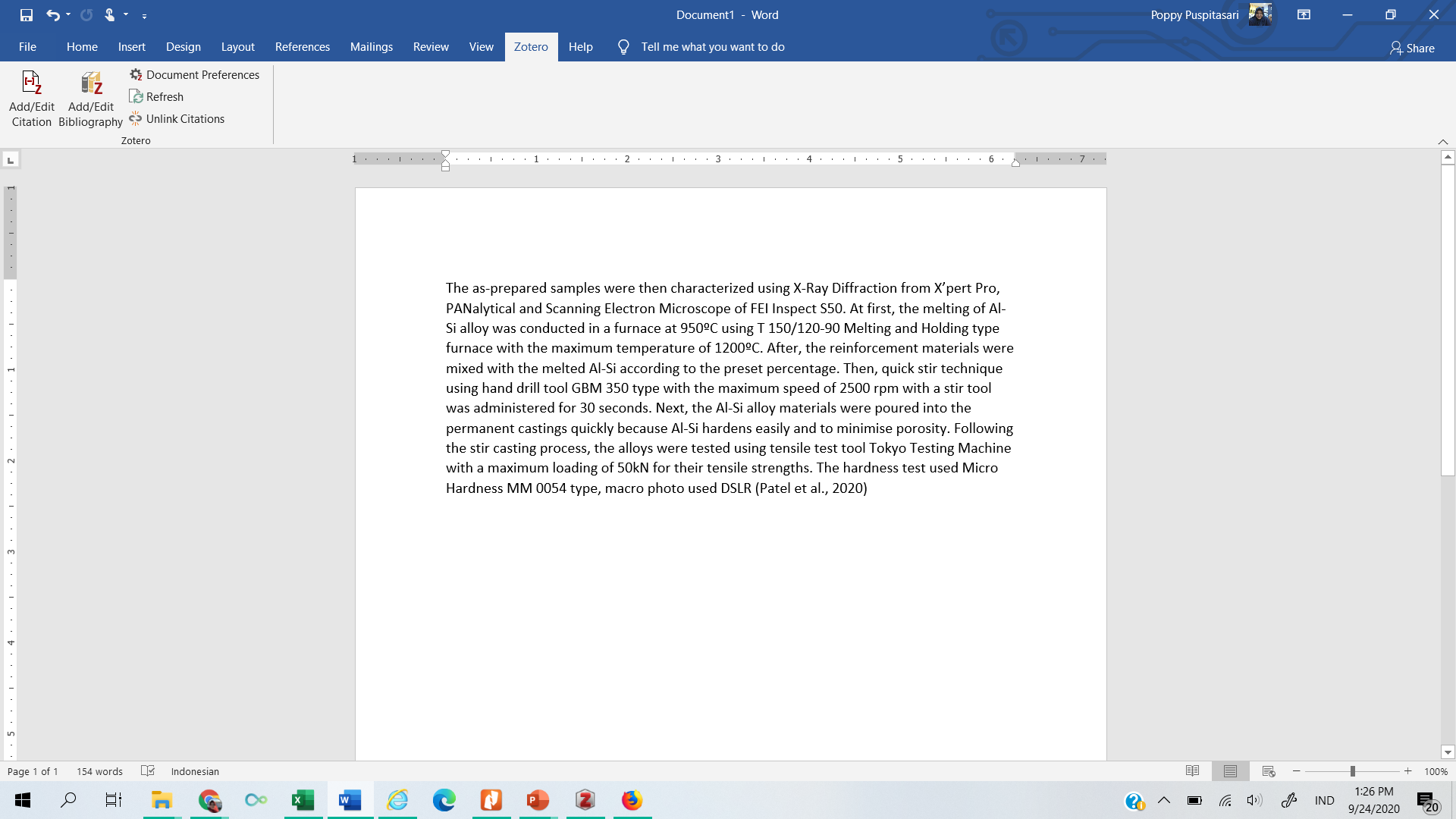 IEEE citation style
APA 7th Edition citation style
Pusat Publikasi Akademik LP2M UM
Membuat daftar pustaka
Letakkan kursor pada tempat daftar pustaka
Tekan tombol “insert bibliography”
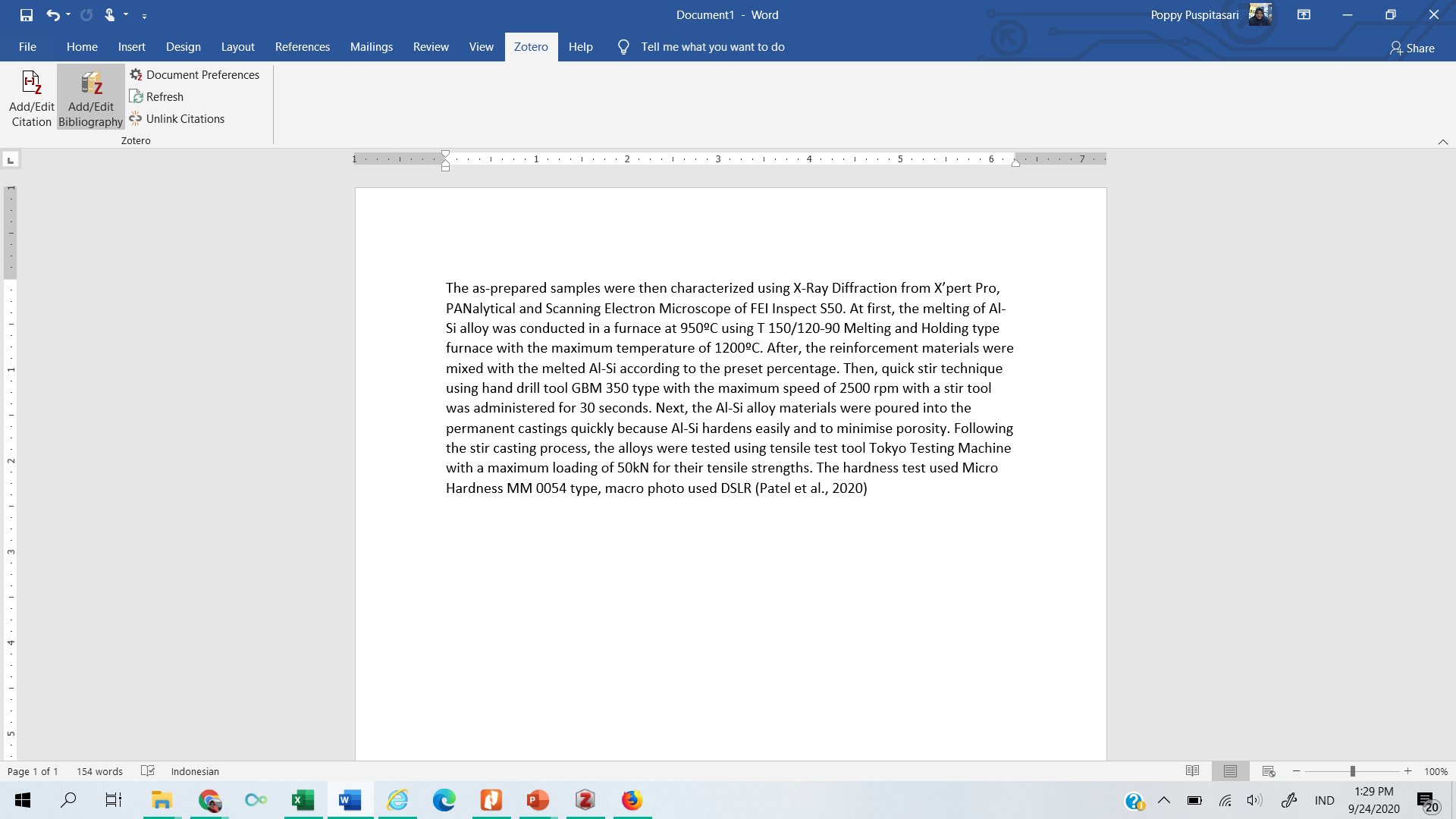 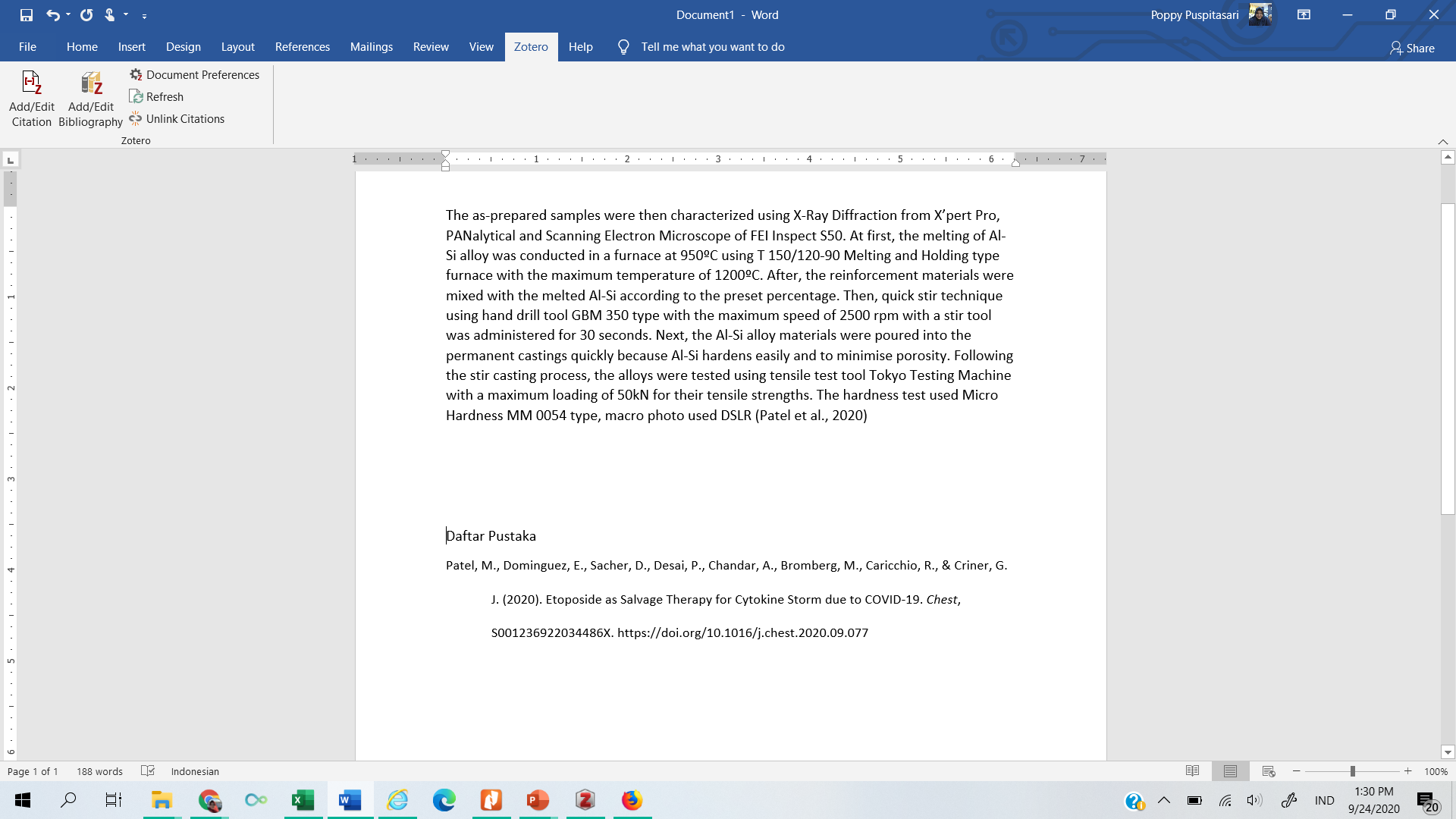 Reference Manager - ZOTERO- Rr. Poppy Puspitasari, Ph.D
28
Pusat Publikasi Akademik LP2M UM
Terima Kasih
Helpdesk : tpp@um.ac.id